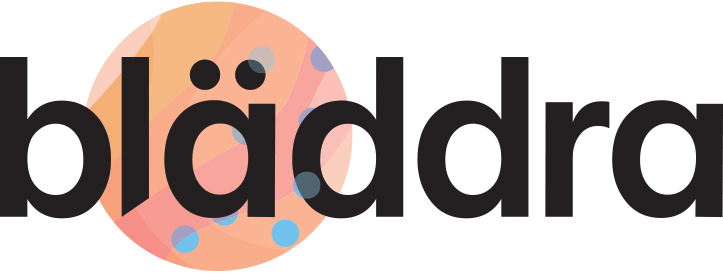 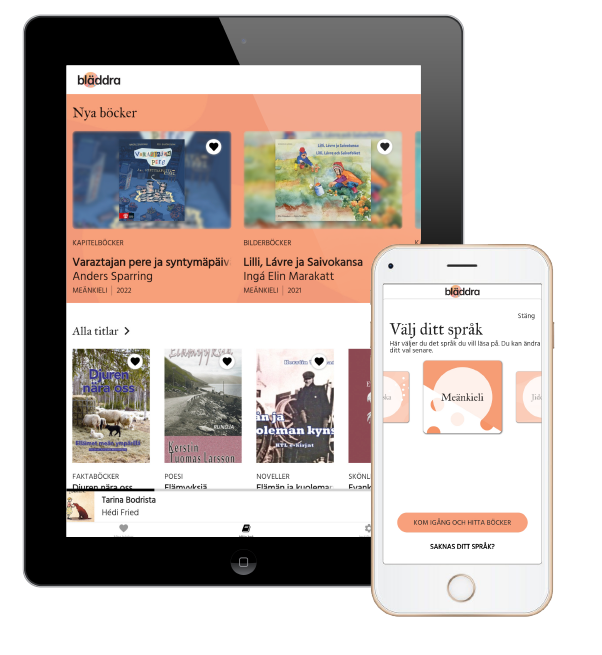 – Free access to e-books in Swedish national minority languages
Elisabet RundqvistNational Library of Sweden
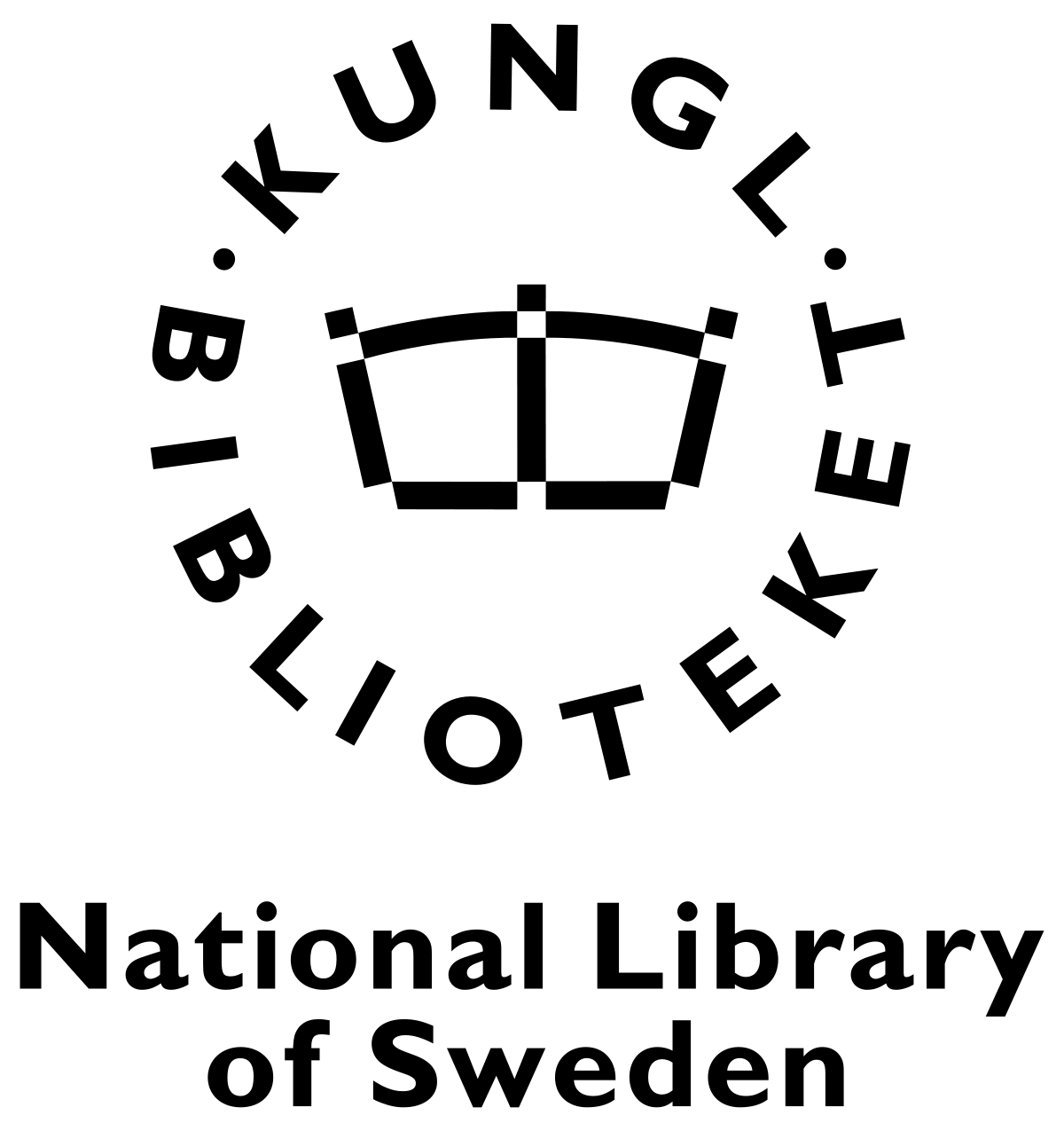 ”... the public library
system shall devote
particular attention to
national minorities”
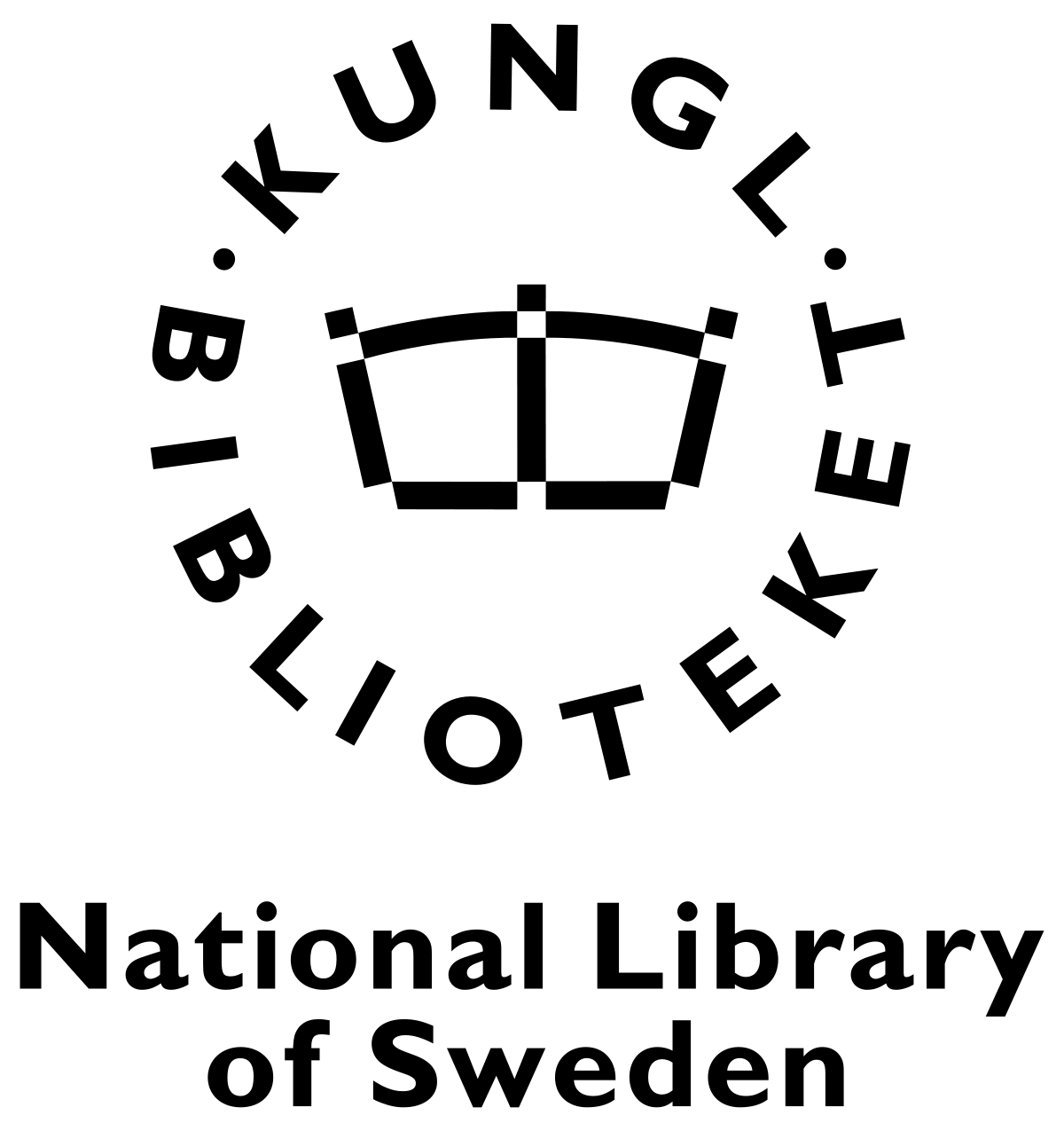 [Speaker Notes: The Swedish Library Act:
“Libraries in the public library system shall devote particular attention to national minority groups. In the Library Act, there is no comprehensive listing of the various ways in which activities should be adapted for these groups. It is stated, however, that this has to do with supplying literature in the national minority languages, i.e., in Finnish, Yiddish, Meänkieli, Romani, and Sami.”

However, there’s not many published titles in the national minority languages
So naturally there are not a lot of titles available through the libraries
The access to literature in the national minority languages varies a lot in the different parts of Sweden.

https://www.biblioteksforeningen.se/rapporter/promoting-the-development-of-a-democratic-society/]
Analysis of the book market and library collections (2018)
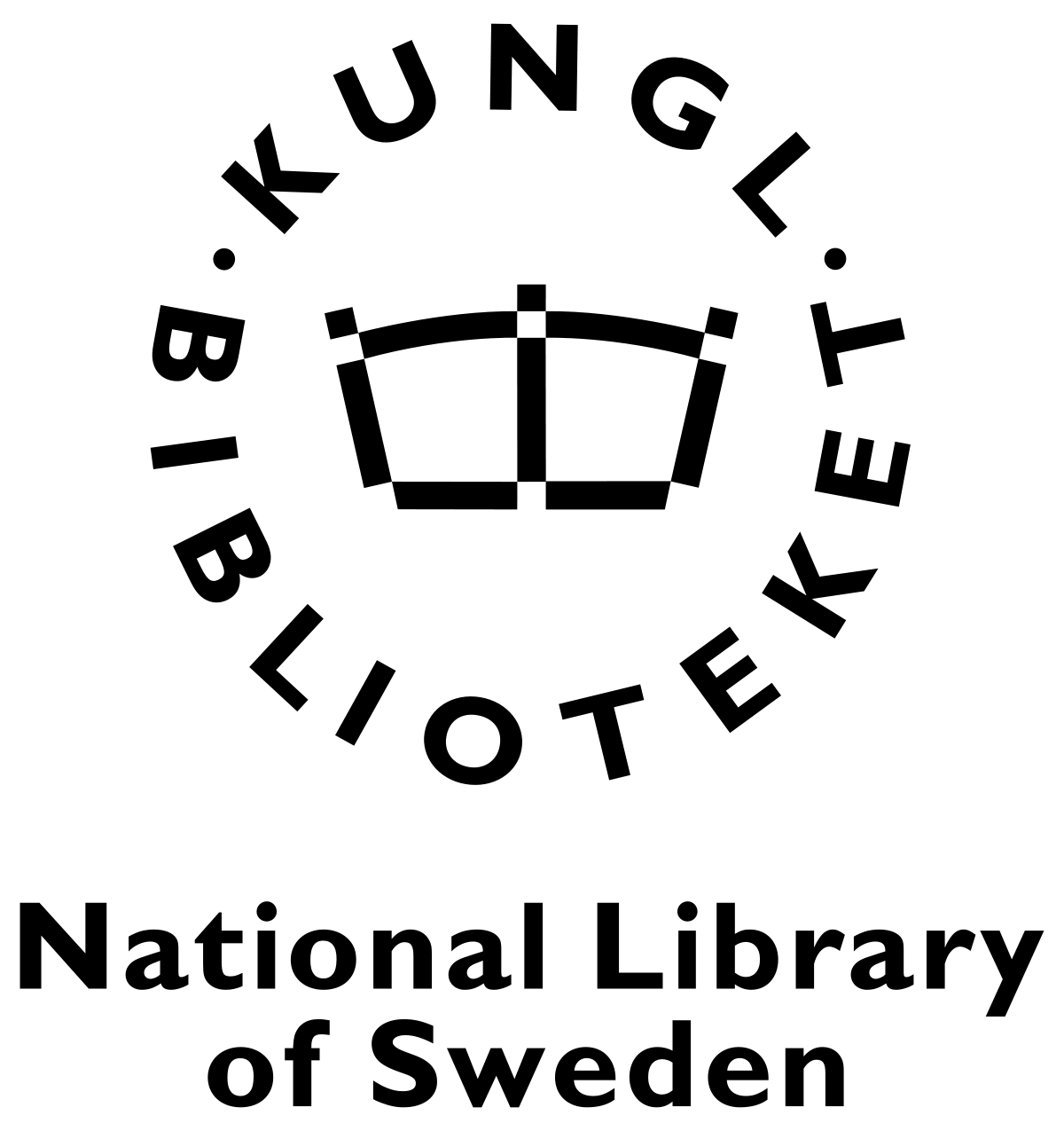 Available literature
YiddishLimited book publishing
RomaniLimited book publishing
SámiLimited book publishing
FinnishWide range of books
Meänkieli
Limited book publishing
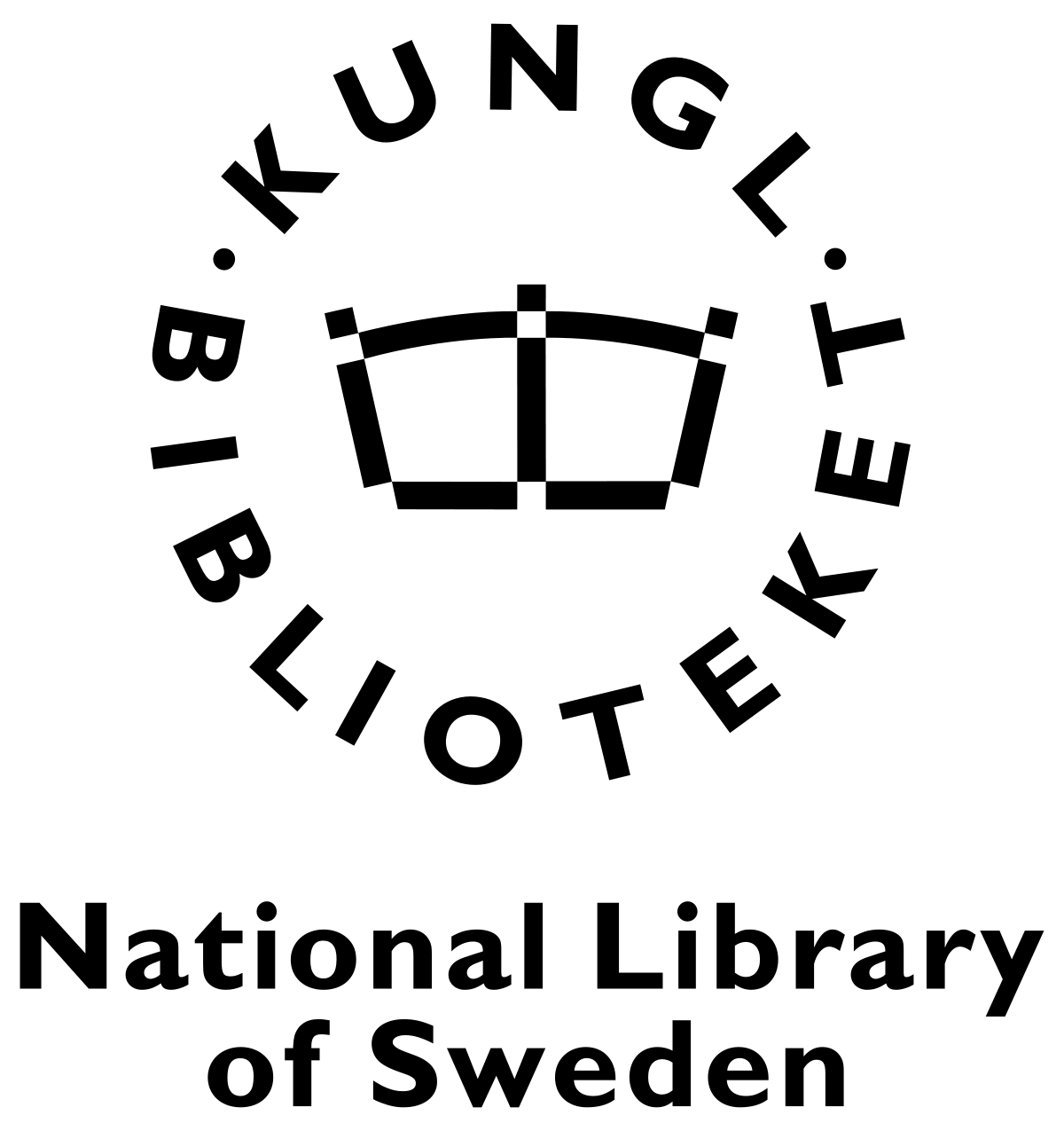 [Speaker Notes: Sweden have five official national minority languages: Yiddish, Finnish, Romani, Meänkieli and Sami. Romani, Meänkieli and Sami have several dialects or varieties. 

There are several laws protecting their rights. The most important ones are The Language Act (2009:600) and The Act (2009:724) on National Minorities and Minority Languages.]
Low priority in public libraries.

 Limited competence in content acquisition, usually from small publishers outside of typical procurement methods.

 Limited print runs, hard to obtain once sold out.

 Library holdings in the public libraries are unevenly distributed across the country.
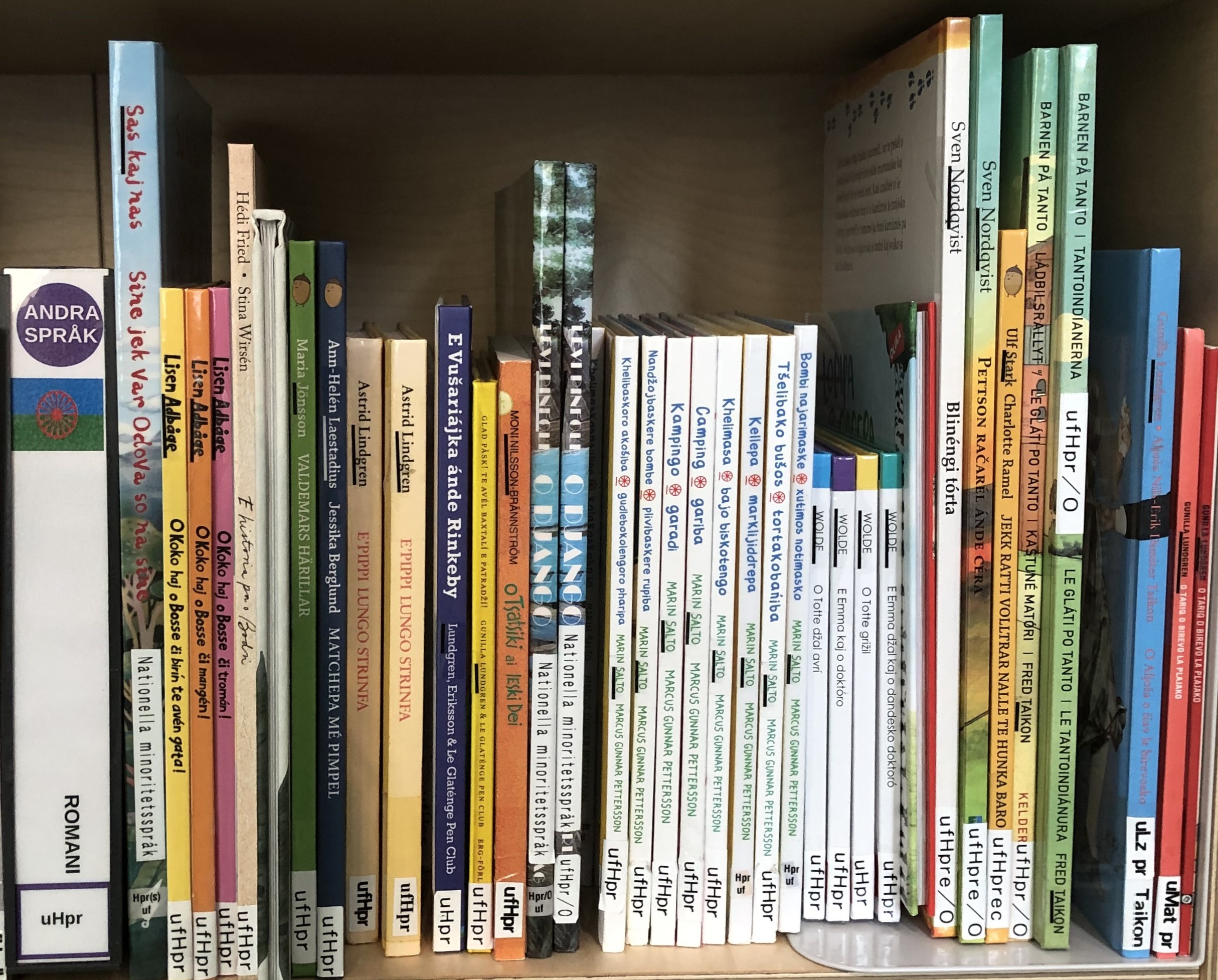 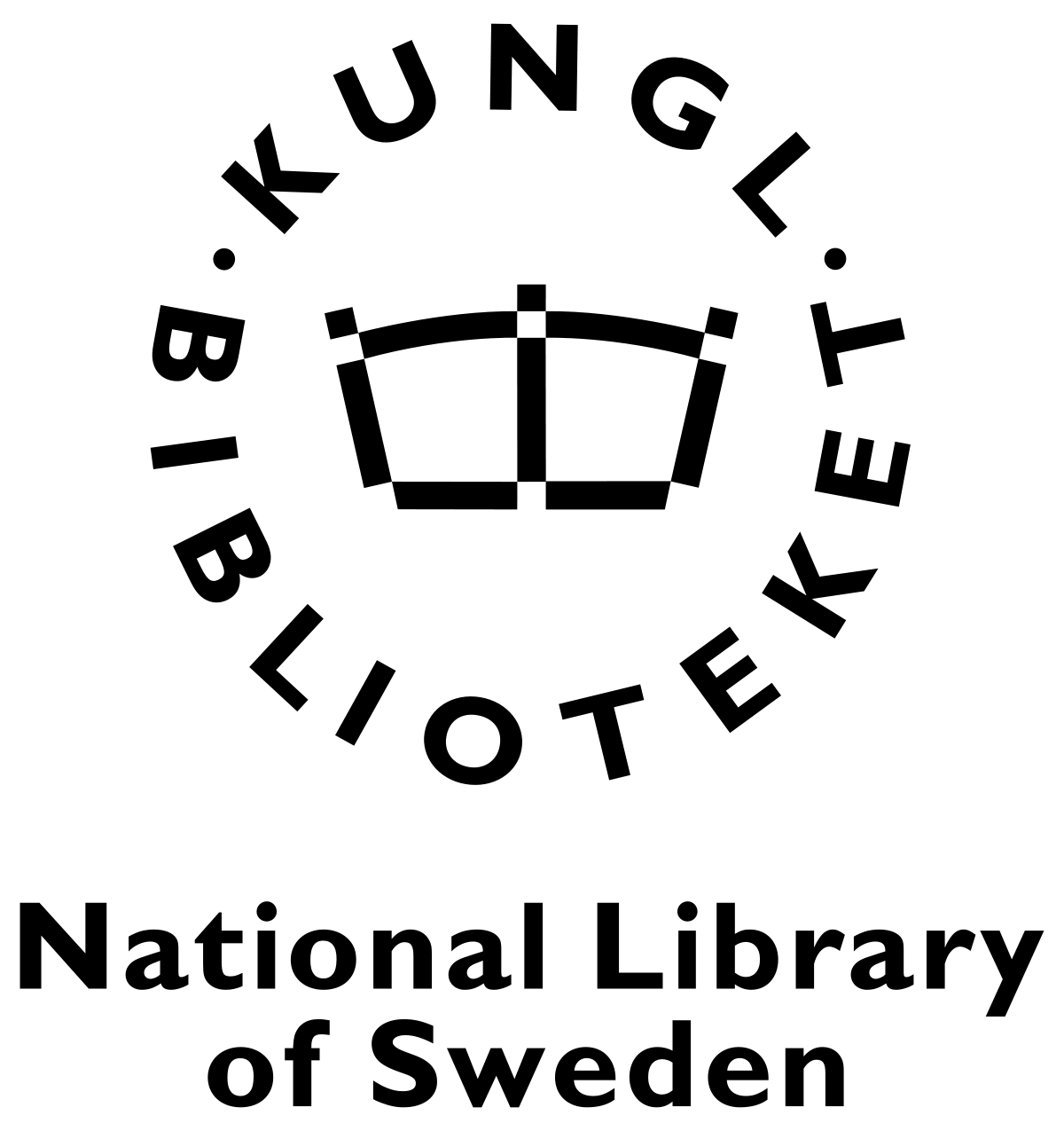 Bläddra aims to be
part of the solution
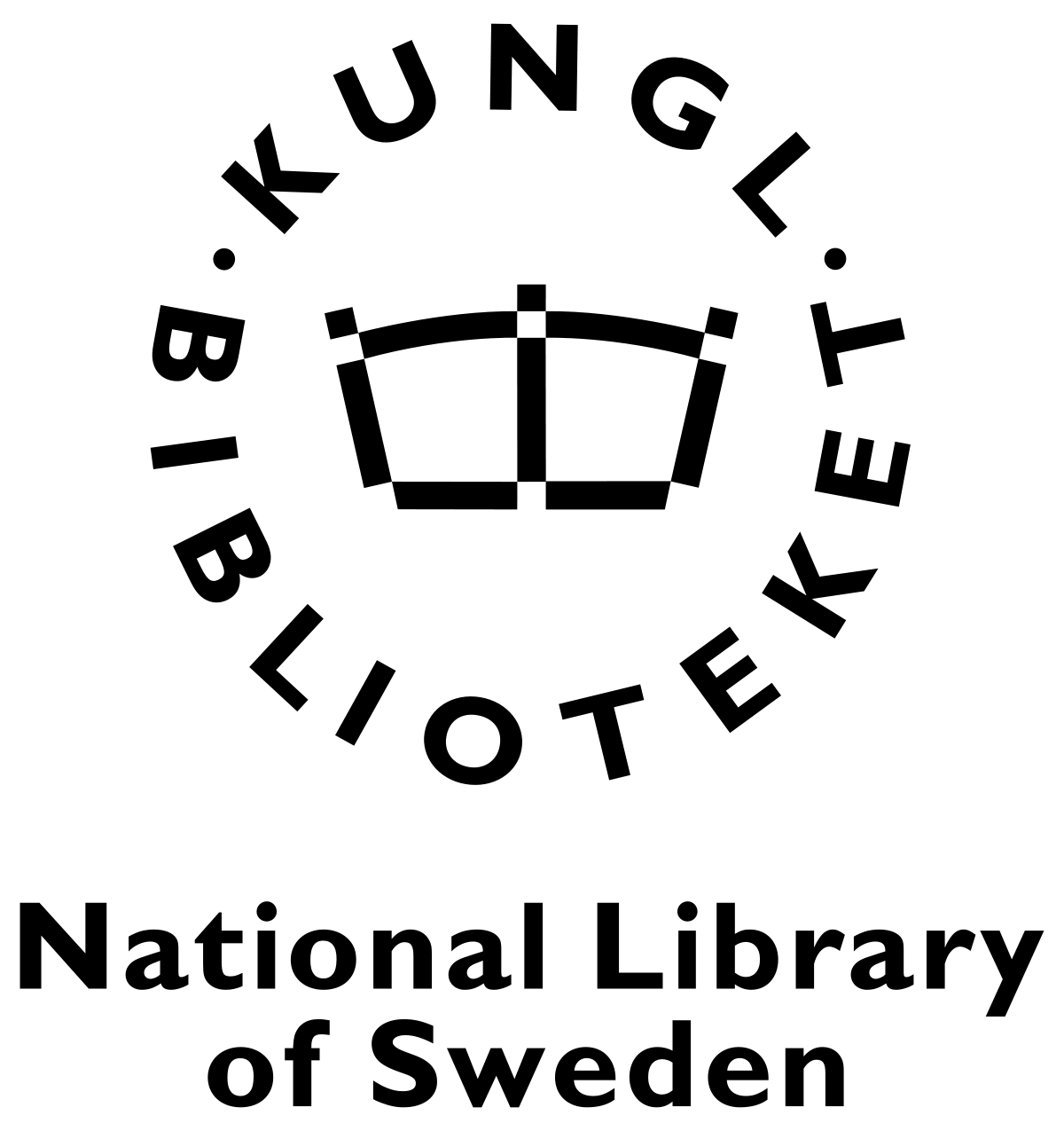 A pilot project in two parts
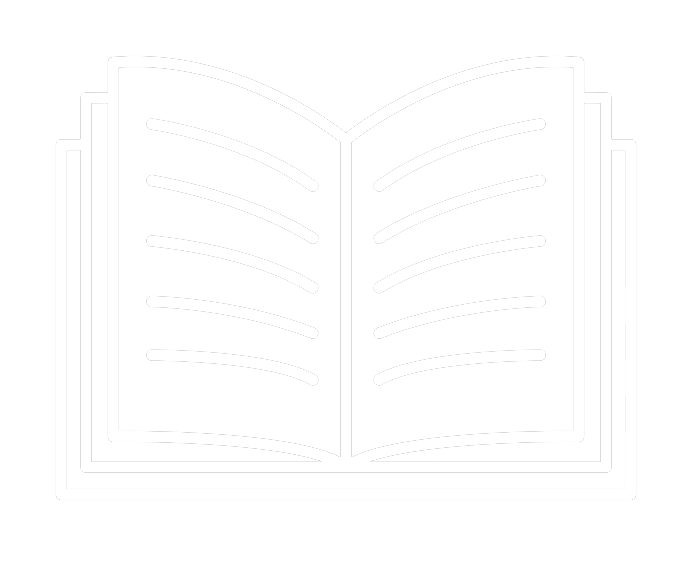 Investigating contentCooperation with minorities and copyright holders
App development
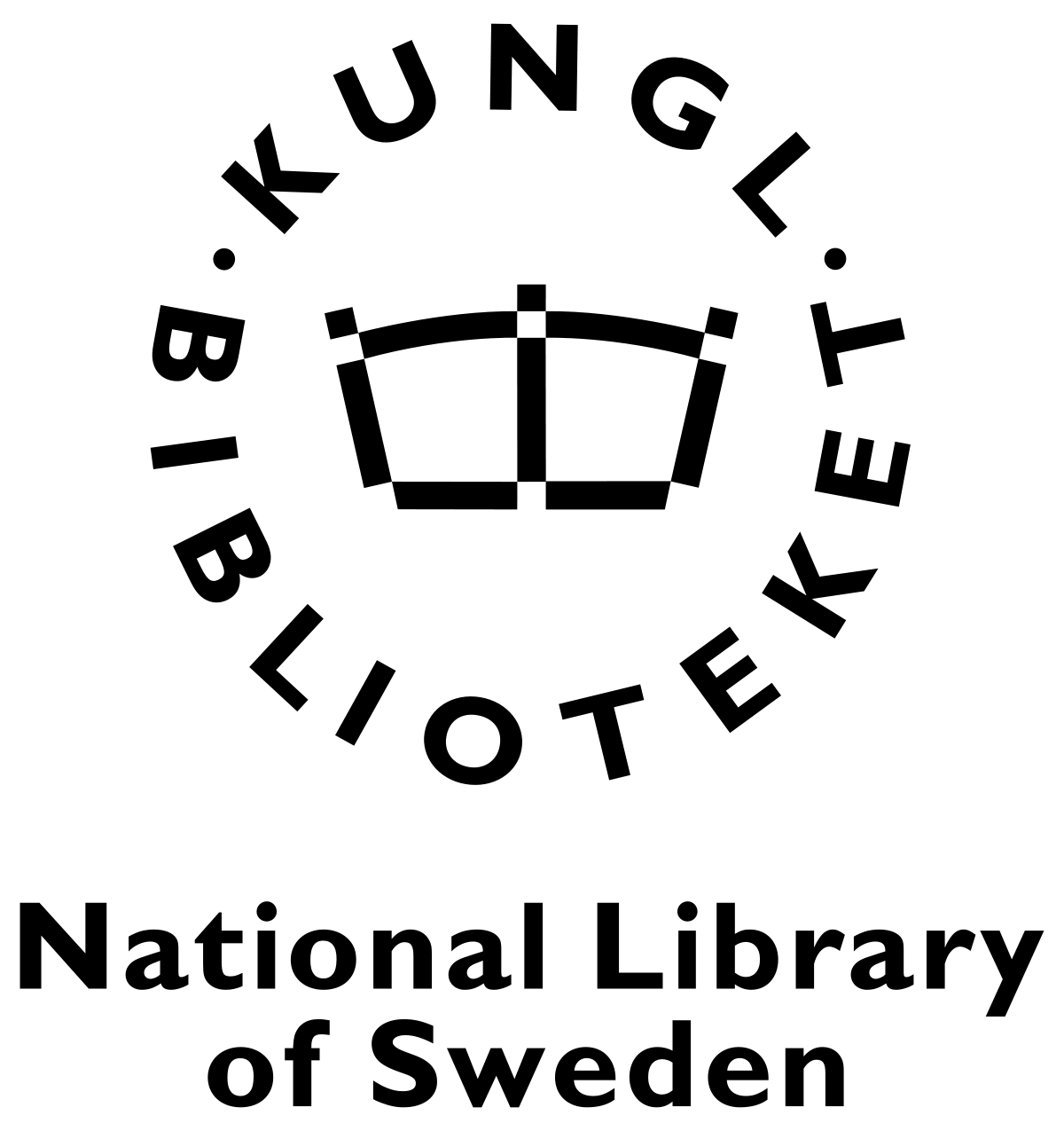 [Speaker Notes: Uppdrag Apputveckling
Ta fram koncept och design för prototyp, baserat på användarnas behov
Tvärfunktionellt team med designers,  utvecklare och metadata-expert.
Beställare gentemot sakkunniga inom språkgrupperna, för kvalitetskontroll av språkanvändning, symboler och design. 
Utveckla tjänsten
Bygga upp utvecklingskompetens av appar internt.
Utreda tekniska aspekter kring appen, såsom vilken e-boksläsare som ska användas och förslag på hur publiceringsflöden för e-pubfilerna kan se ut.
Bygga appen för senare distribution via Google Play och App store.
Verifiera tjänstens relevans och nytta med slutanvändare och företrädare.
Uppdrag Innehållsutredning
Kartlägga material på minoritetsspråken
Inventera befintliga innehållsresurser att distribuera via appen.
Tillsammans med representanter från språkgrupperna utreda vilket material som bör ingå i tjänsten.
Utreda möjliga samarbeten
Kontaktperson gentemot företrädare för språkgrupperna, för förankring och samverkan rörande innehållet i appen.
Undersöka möjlig samverkan med Kulturrådet och andra myndigheter/verksamheter med överlappande uppdrag kring minoritetsspråk.
Utreda möjliga affärsmodeller
Utreda och ta fram affärsmodeller för att köpa loss rättigheter, inkl. avtalskonstruktioner, licensformer, rättighetsfrågor etc i samråd med jurist.]
The 2019–2021project development team
Adviser, national minorities
Product manager
Project manager
UX-designer (investigated user needs)IT developersLibrarians – bibliographical work and language codingLicence negotiator 
Graphic designer 
Reference group with national minorities
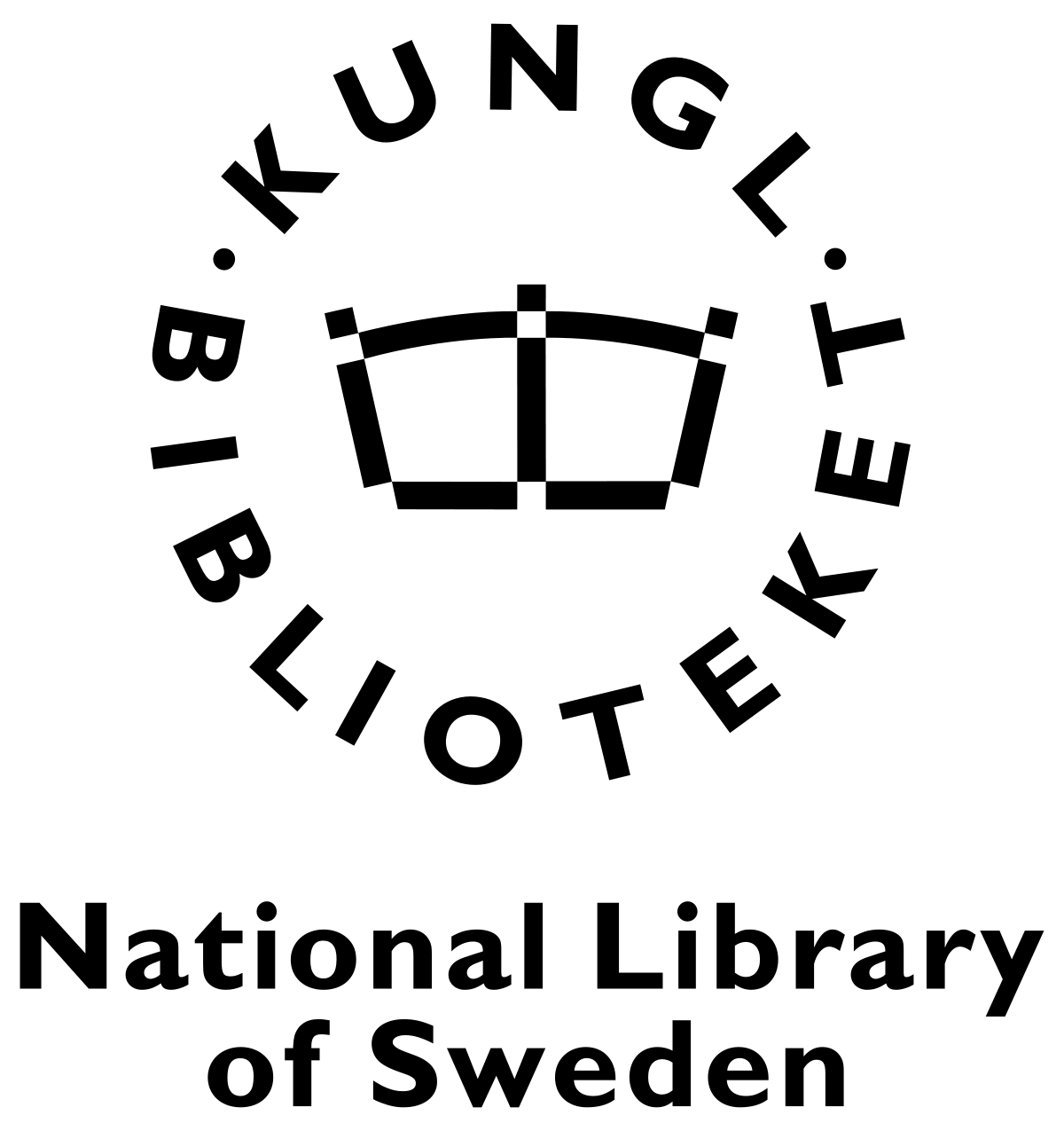 [Speaker Notes: Lovisa

The pilot project to create Bläddra started in spring 2019. The objective was to investigate what this national digital library service for literature and reading could be and create a viable but limited product with a limited number of languages to start – an Ebook Reader Application that 
gives equal access to books in two national minority languages in all of Sweden
is a usable tool for reading promotion in libraries]
MEETINGSAND DIALOGUE
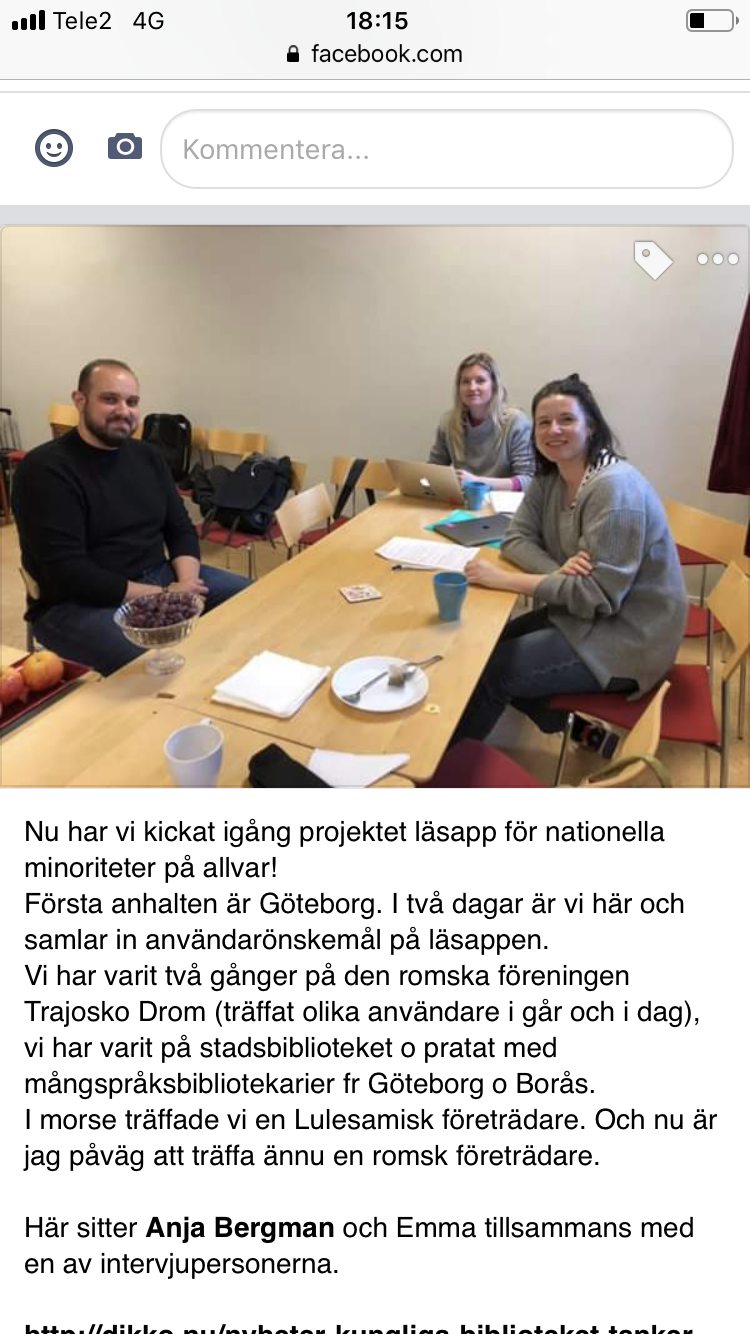 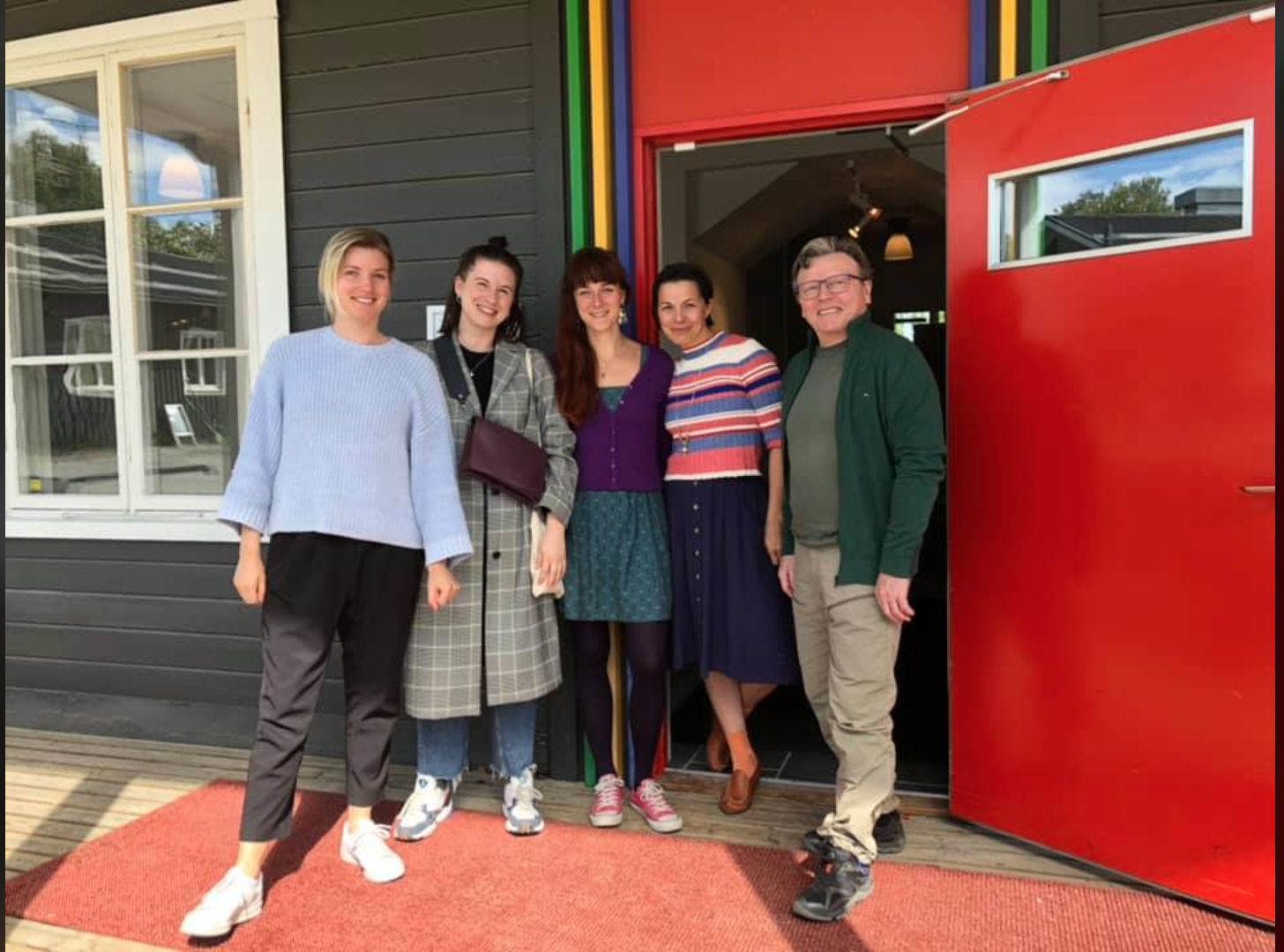 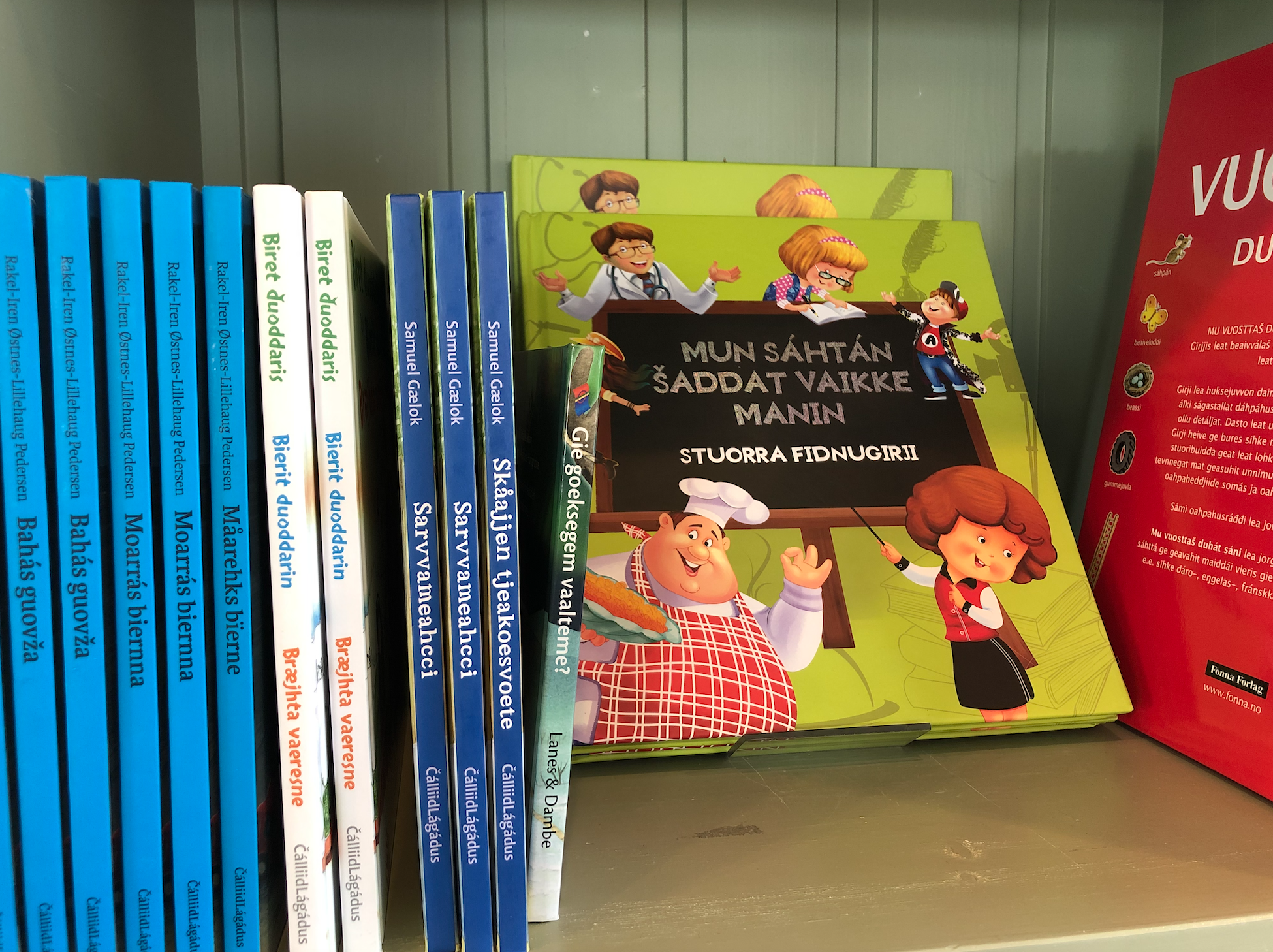 ...
...
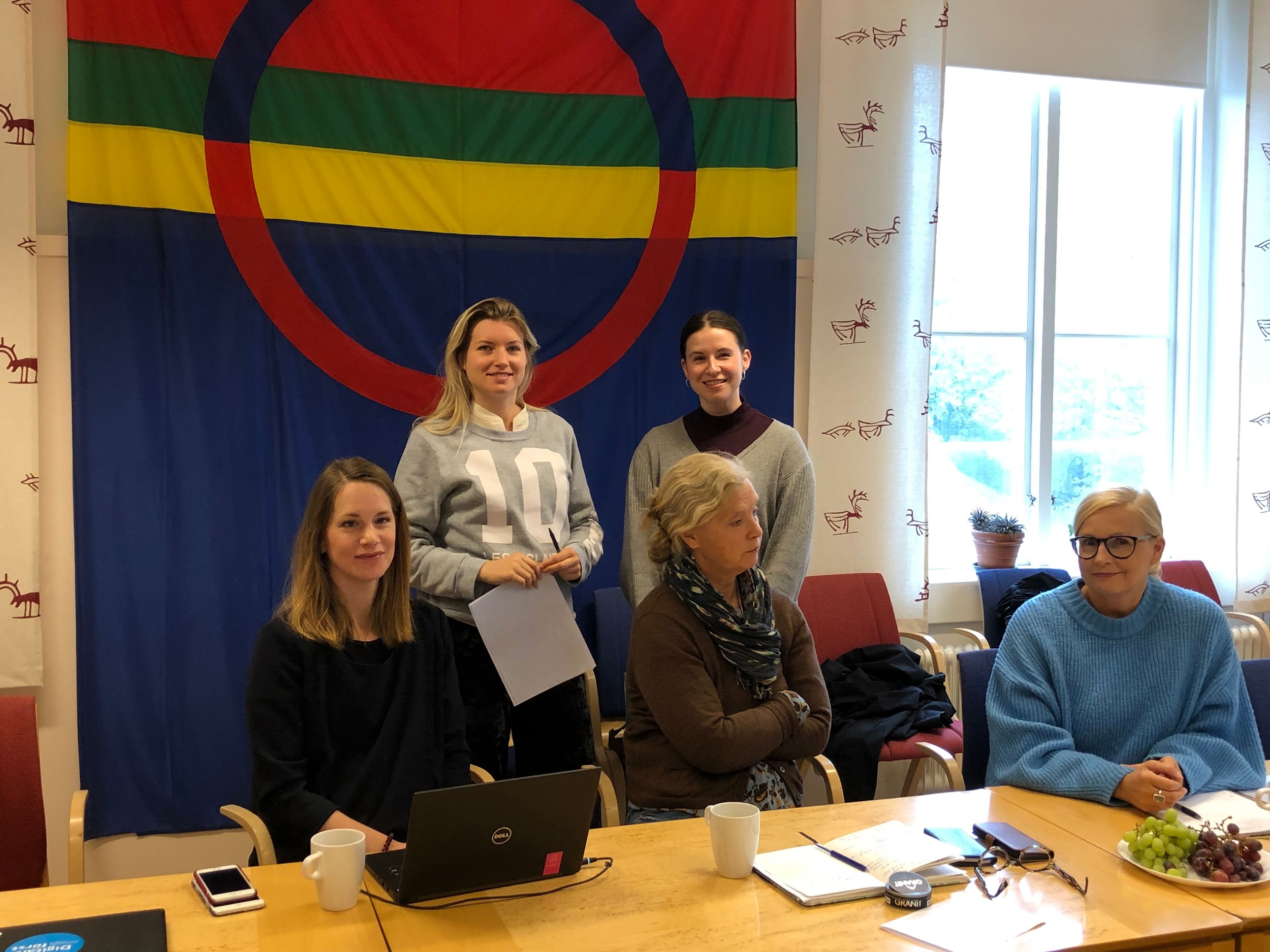 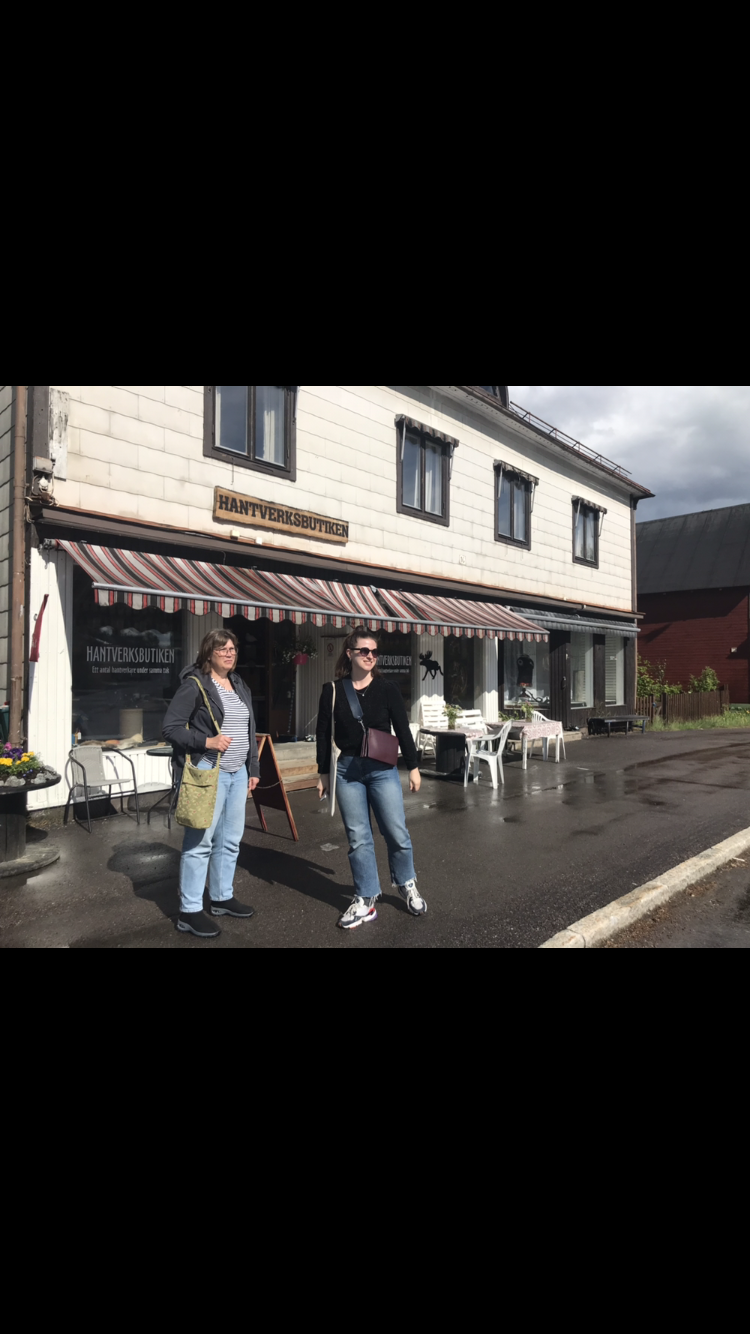 UX and user needs
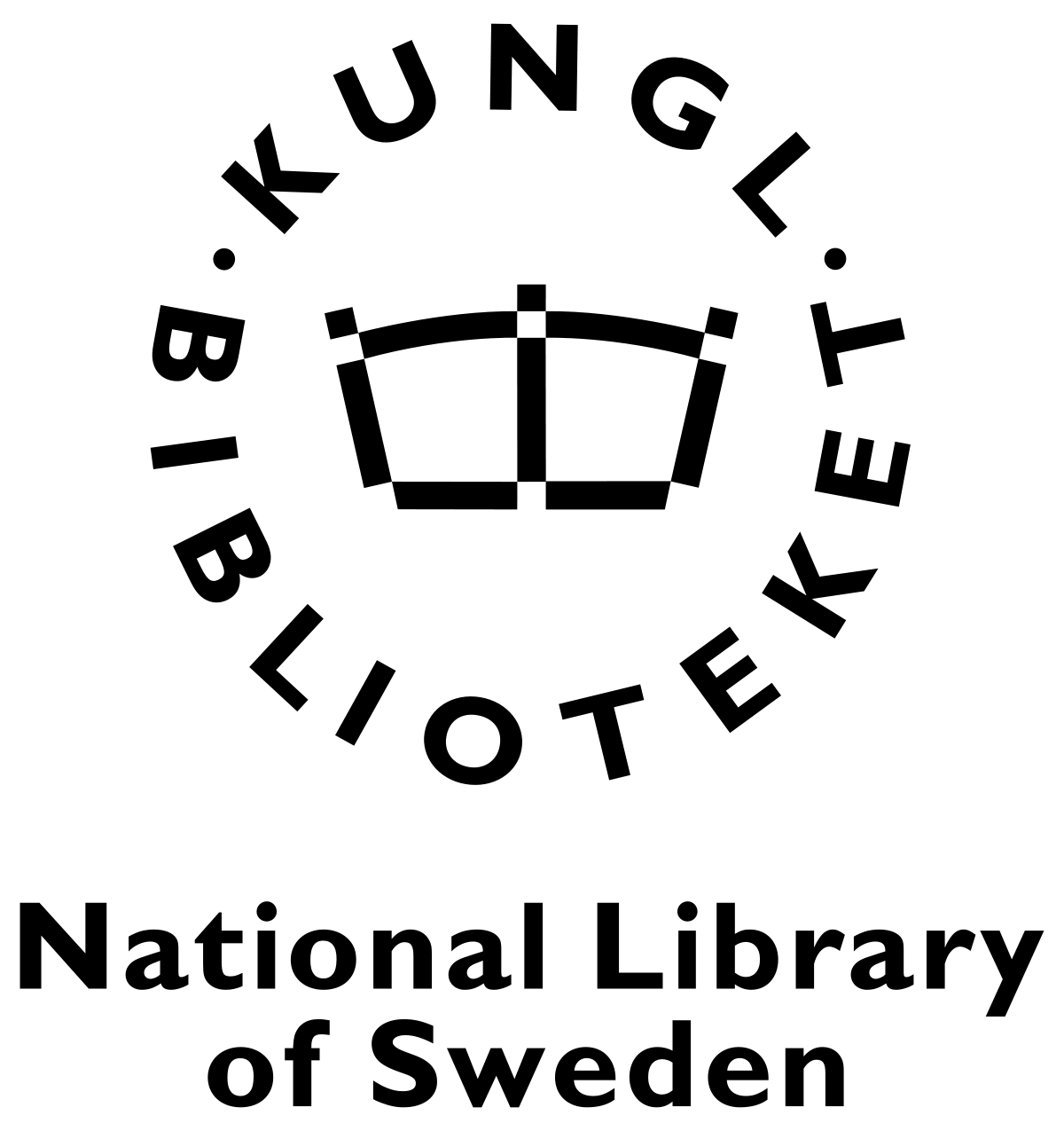 [Speaker Notes: A cornerstone to succeed with the project is the focus on dialogue and cooperation with representatives for the national minority languages, potential users, librarians, native language teachers, authors and publishers. 

UX-designers and project managers for app development and content visited Jokkmokk, Östersund, Gbg, Helsingborg/Malmö to listen and learn.

Formed a reference group - national minority libraries, relevant government agencies such as the Swedish Arts Council and the regional library of Norrbotten.


(UX=user experience)]
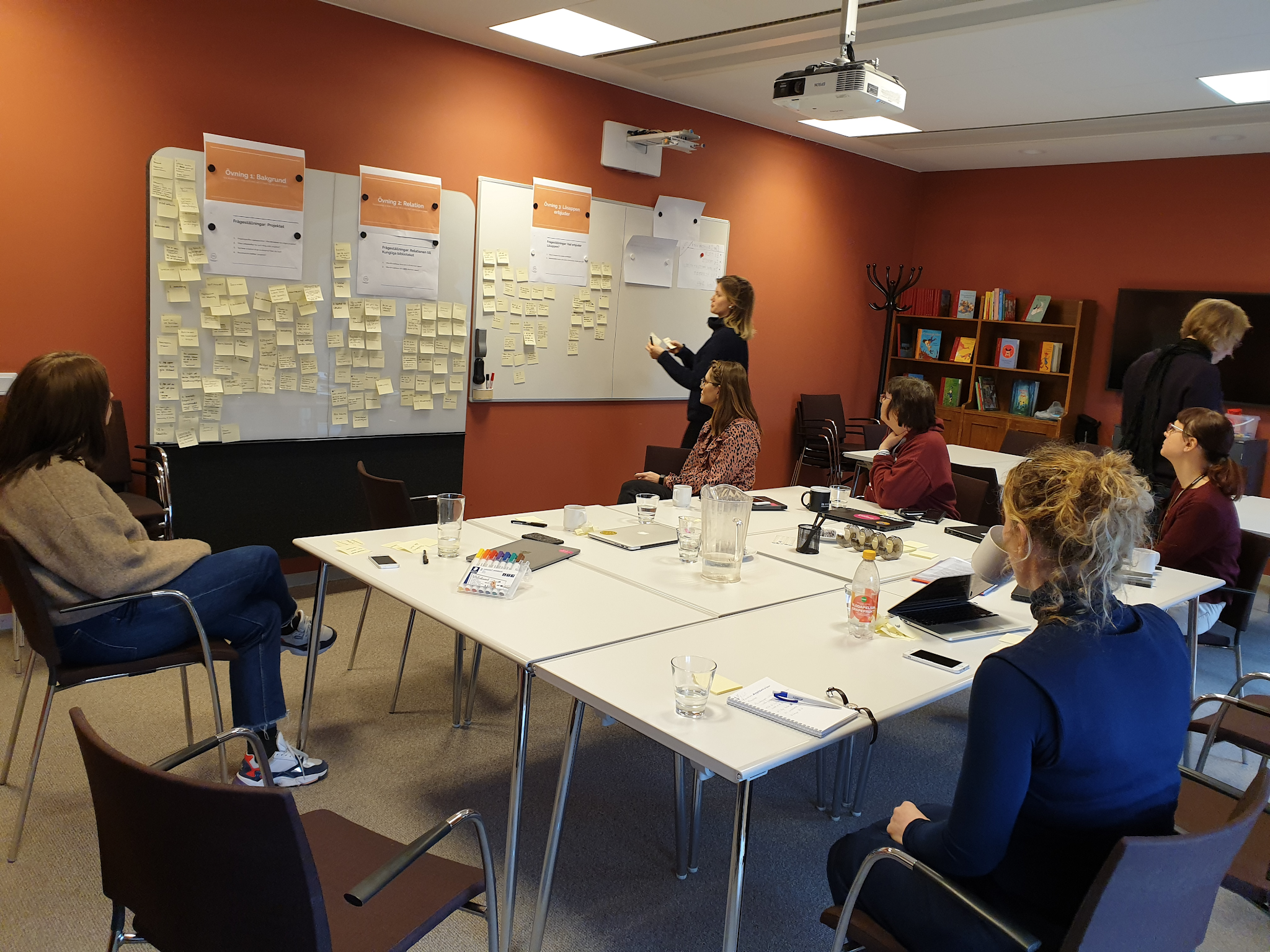 Design principles
Trustworthy 
Credible Stable 
Reliable 
Curated contentPrivacy-preserving Serious and useful At the forefront Past, present, future Classic and modern
Equality
Just like other reading services 
Doesn’t single out national minorities 
Read wherever you want
Anonymous usage 
Free literature without conditions 
For all ages 
This is just for you 
The app's focus is reading
MinimalViable Product
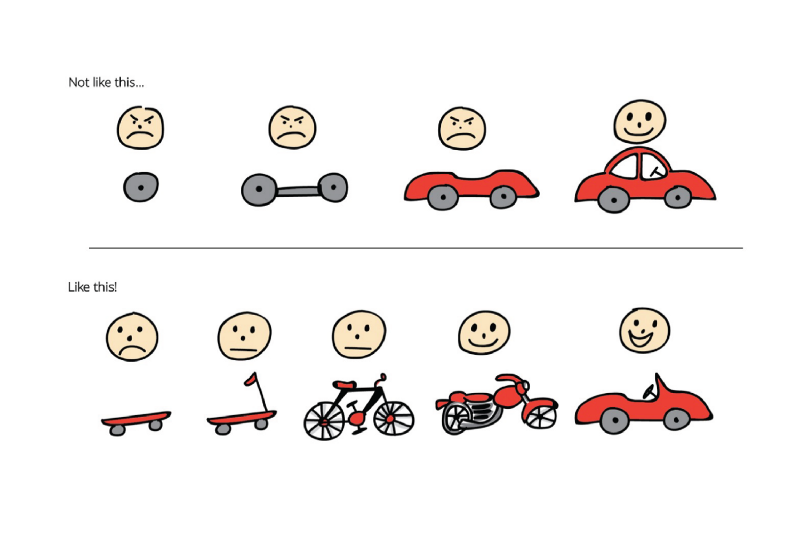 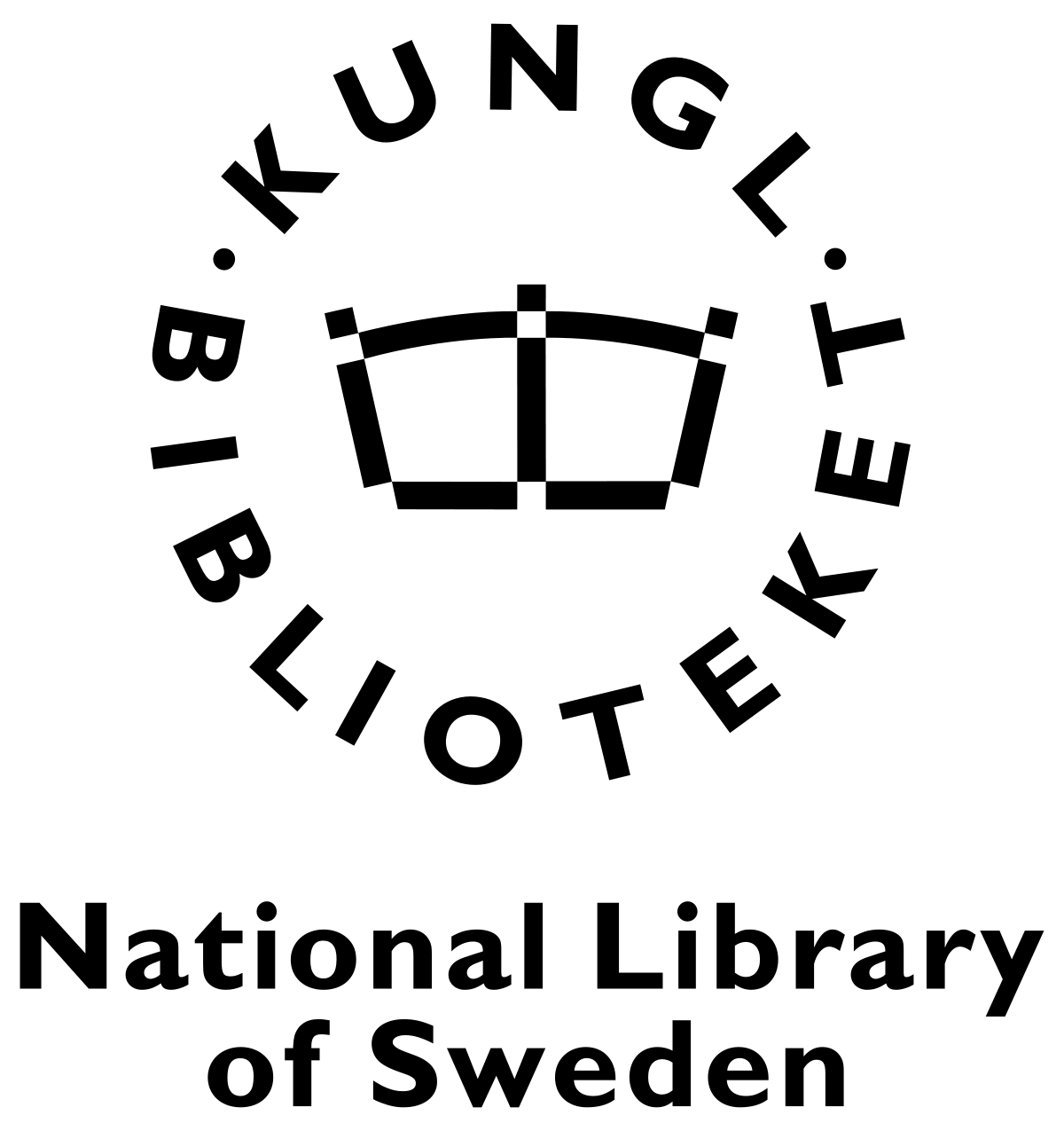 [Speaker Notes: MVP 
Dvs hitta de funktioner som gör att appen initialt får tillräckligt mycket värde för att användare ska vilja använda den. 

Så när pilotprojektet är över hoppas vi vara här runt sparkcykeln. Något som går att använda, som har de viktigaste funktionerna och uppfyller de viktigaste användningsmålen. Men som självklart kan vidareutvecklas och bli bättre.]
“The Leisure Reader”
No registration, no user account!No library card!
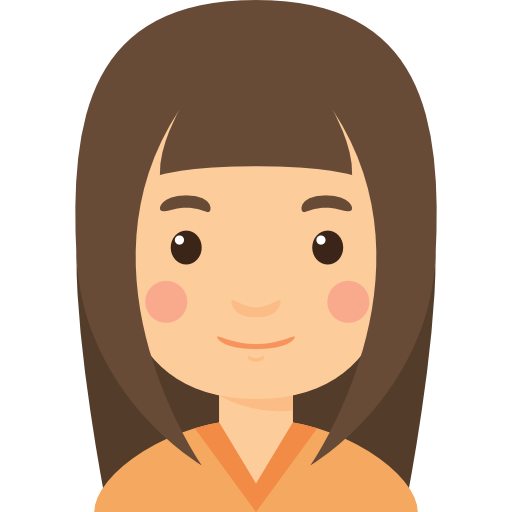 “An e-book service in my language”

Wants a mix of titles for all interests. Fiction and non-fiction.

Wants a modern and relevant reading app.
Low thresholds! 
Jumping directly into the book
Offline reading!
Unlimited number of downloads
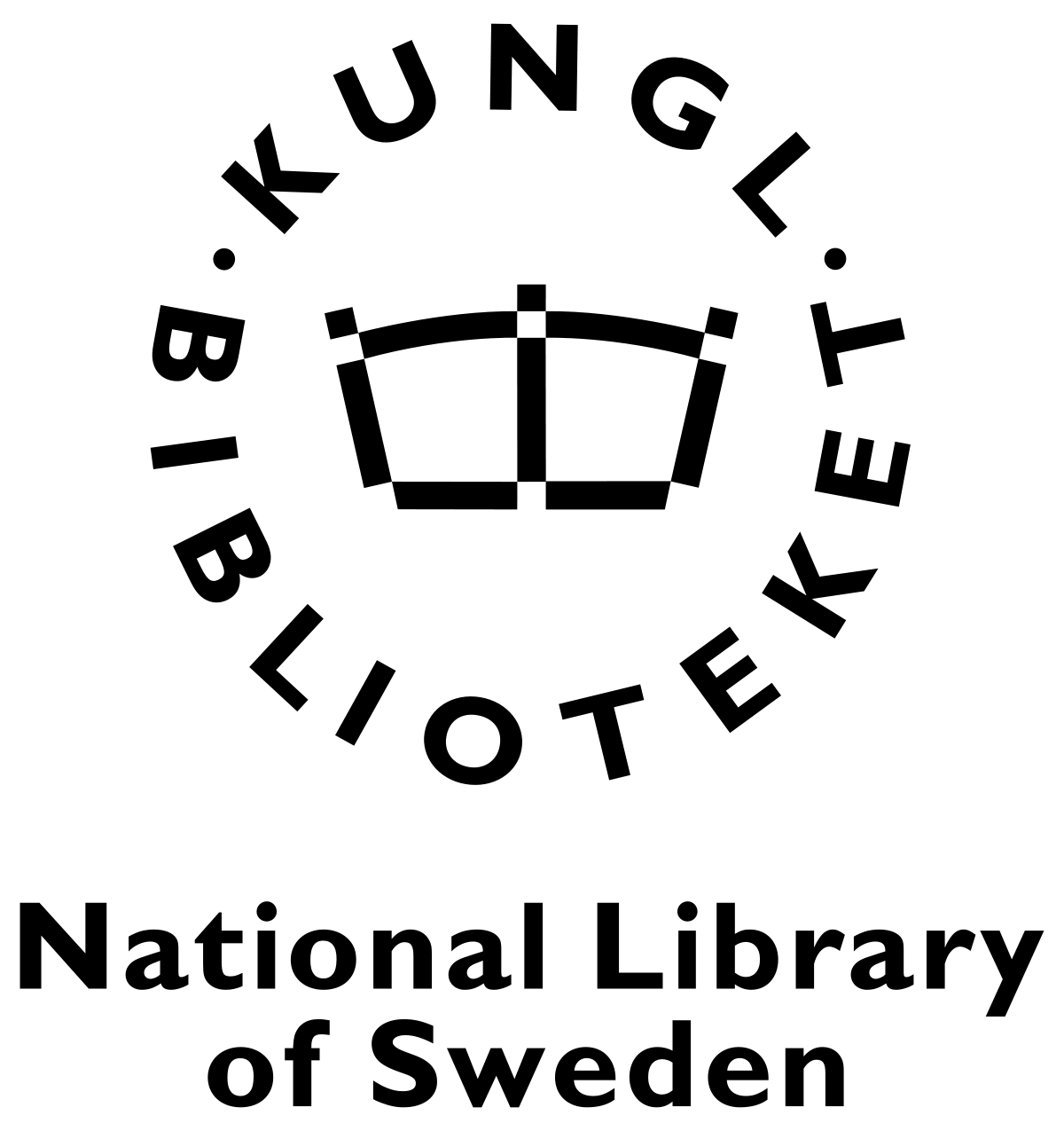 [Speaker Notes: With regard to the needs and wishes from potential users and the limits of the project we decided on a group we called “the leisure readers” as our main target group for Bläddra. This is a group with a lot to gain by just getting easy access to books in their own language.

Readers learning to read in the languages need a lot of extra features such as a dictionary function and being able to listen and read at the same time.

And while librarians and teachers might be important as intermediaries, the content is structured for the actual reader.




Bläddra is an app with a focus on reading promotion, not language revitalisation. Of course you can use it for language revitalizing purposes but it’s not the main focus.]
Shapes and colours
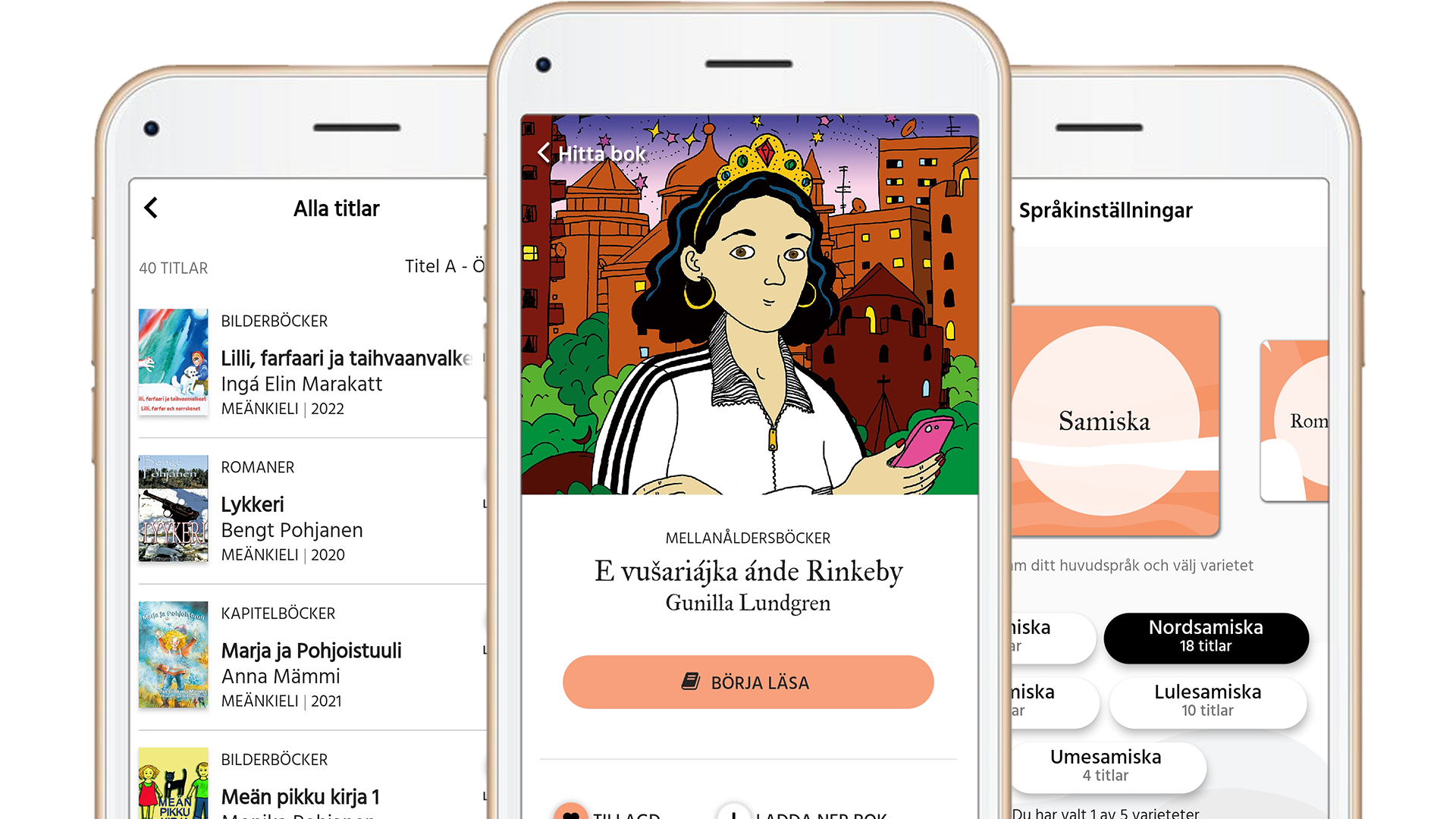 Logo
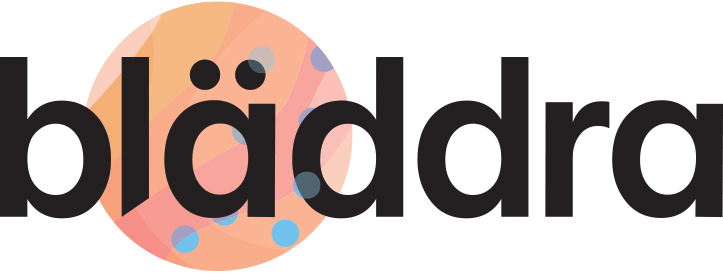 App icon
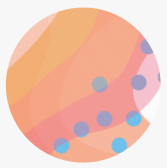 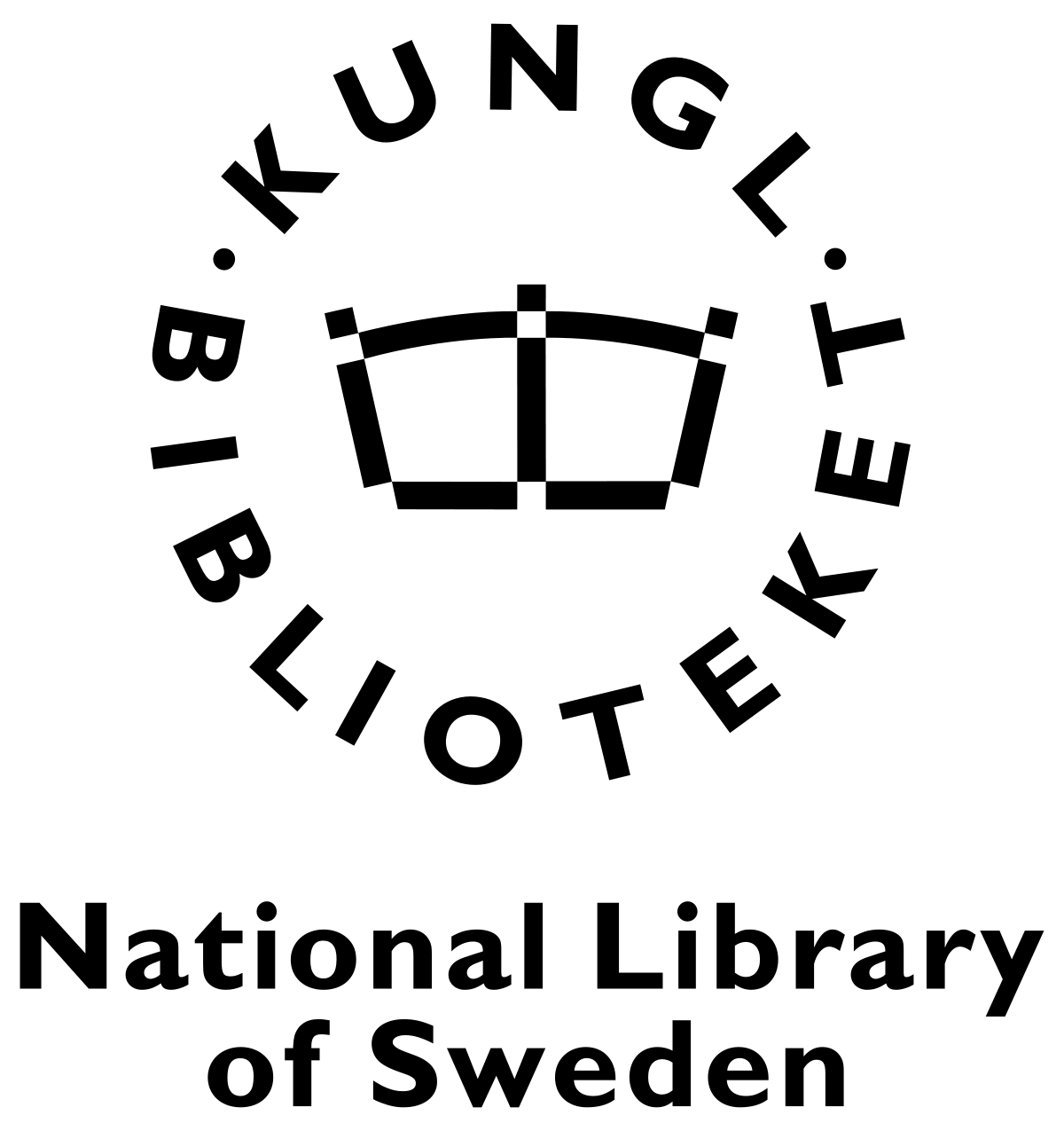 [Speaker Notes: Anja
Ett utforskande iterativt arbete där vi m.h.a. två konsulter från HiQ tagit fram olika koncept för potentiell logga. Dessa förslag har vi visat upp och diskuterat tillsammans med projektgruppen för att snäva ner de olika förslagen mer och mer och förfina de vi gått vidare med. 
Till slut hade vi två inriktningar var där projektgruppen nu röstat fram en “finalist”. Och där är vi nu och såhär ser den ut i just nu. Har “fulklippt” in den i olika appkontexter för att se den i kontext. Vägen fram nu är att finputsa logotypen tillsamman med konsulterna och få den levererad i de olika formaten vi beställt. Dvs Appikon och logotyp i olika versioner som vi kan använda i olika sammanhang.
Några argument varför vi valt denna: Vi kallar den “Den abstrakta” Bygger på känsla och öppen för tolkning, inbjudande och lite sagolik. Modern och fungerar bra tillsammans med appnamnet Bläddra, som är ett krasst och tydligt namn. Formen och tonaliteten känns även igen inuti appen. Namnet och logotypen sticker ut i jämförelse med andra bok e-bokstjänster men är inte utpekande för nat.min, vilket var viktigt när vi tog fram dom.]
Launch in April 2021
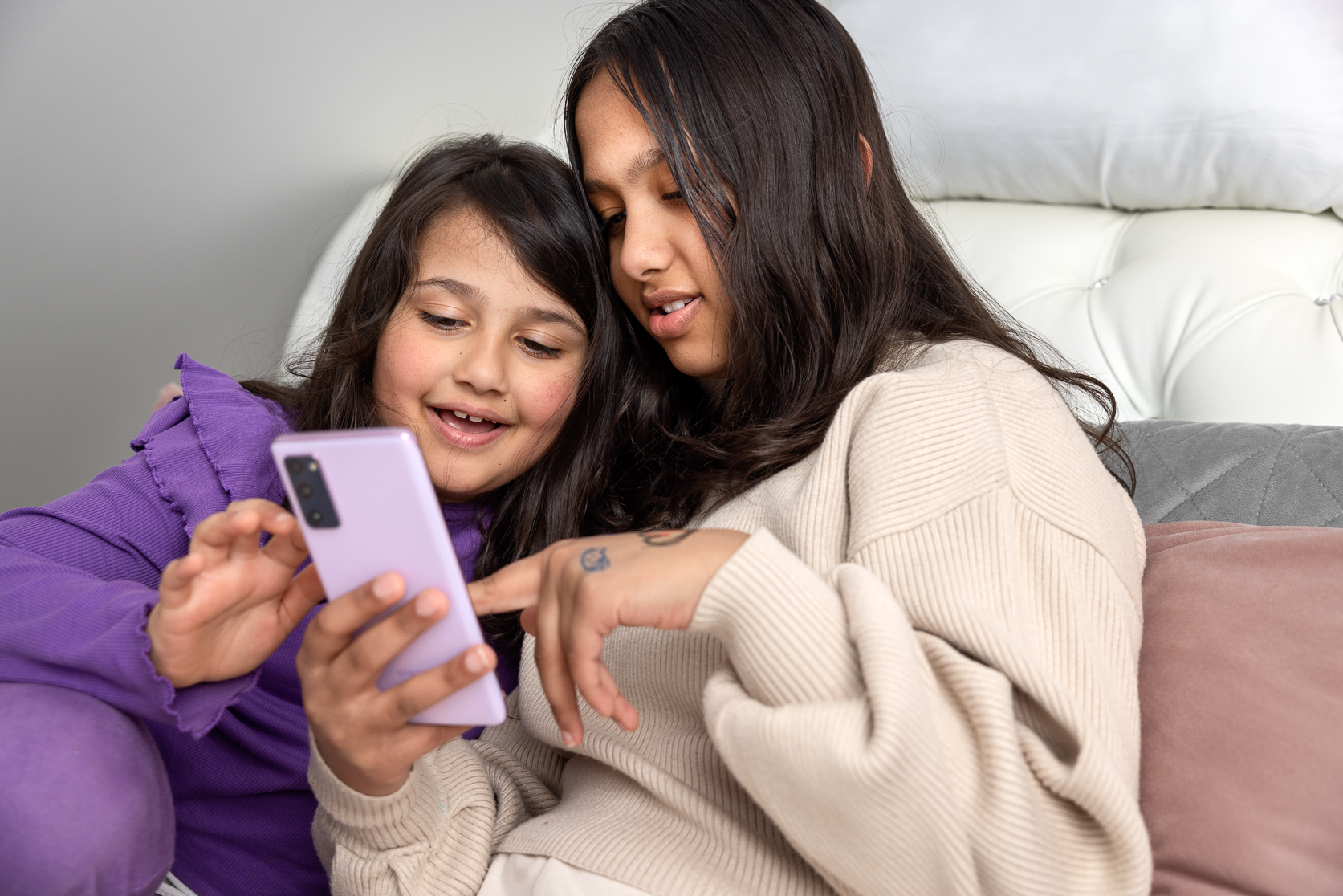 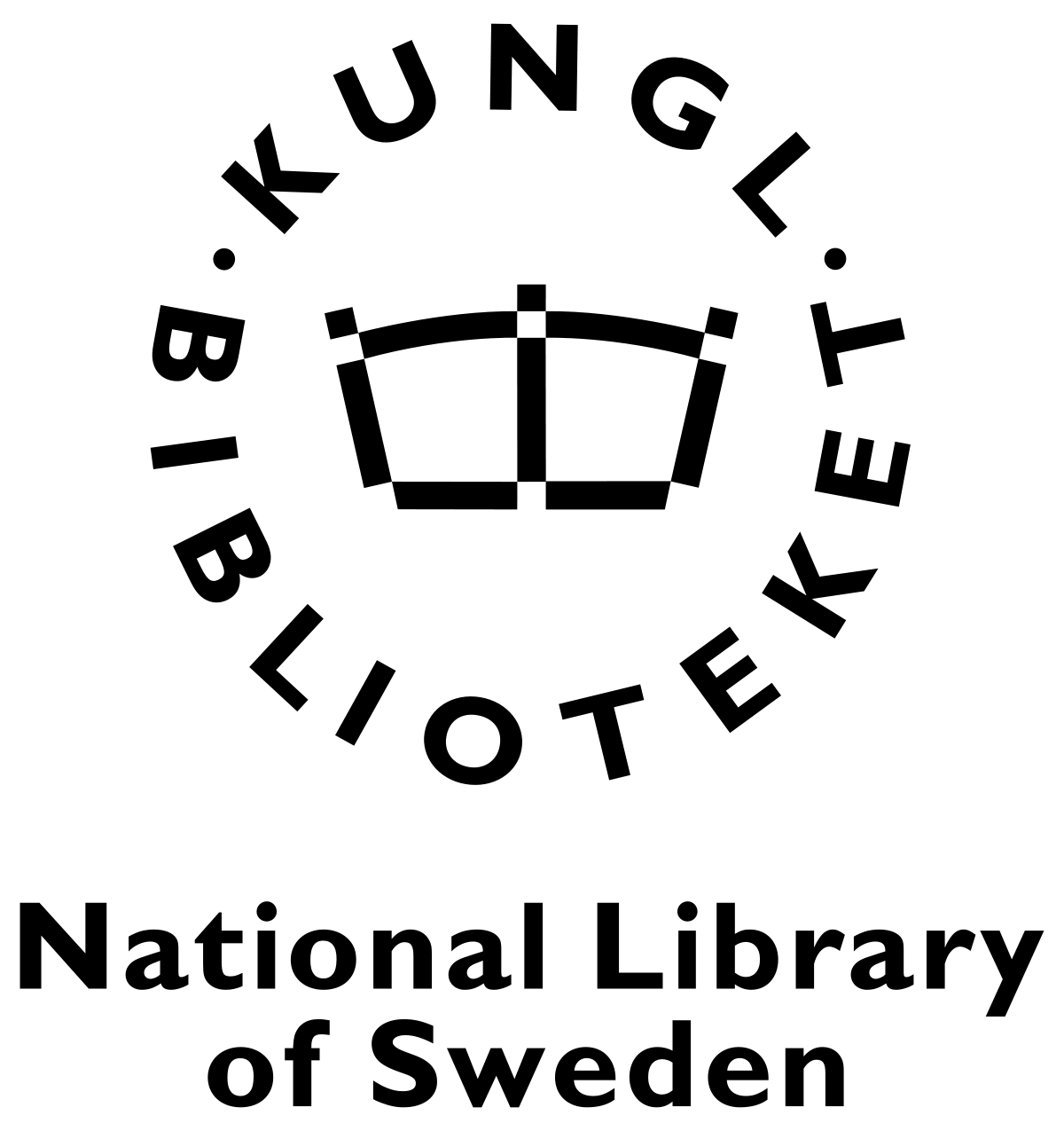 [Speaker Notes: The launch received quite a lot of attention in social media
Almost 1000 people have the Bläddra app downloaded today
There has been a little more than 1500 loans since the start
We are happy to see that quite a few libraries have added Bläddra to the list of digital services offered on their web site]
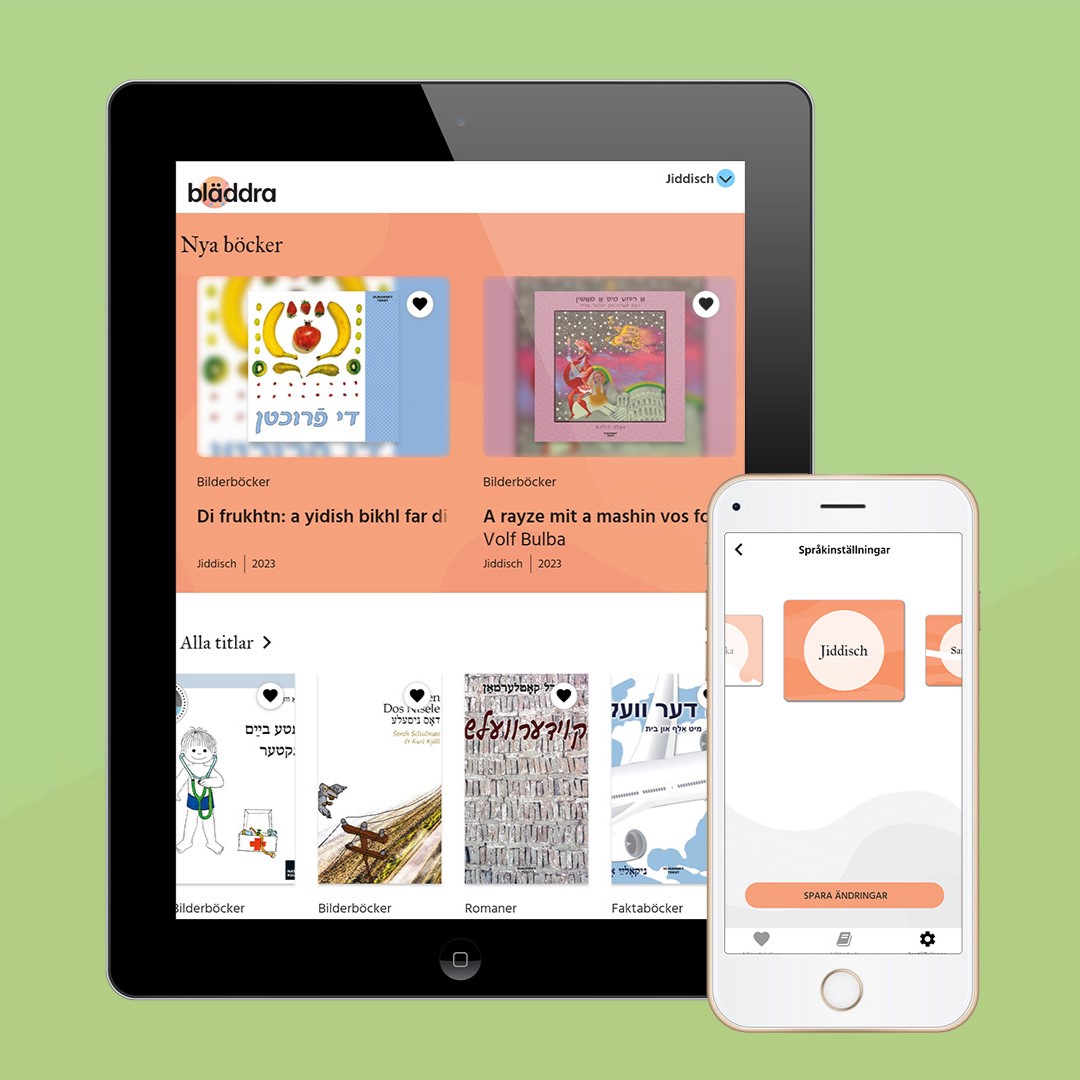 Bläddra
A free app with literature in all minority languages, except for Finnish
Launched in 2021 with two languages, Sámi and Romani 
Meänkieli added in 2022 and Yiddish in 2023 
The interface is designed for adults and young adults, but the app offers a large selection of children’s literature.
Audio player is the next step…
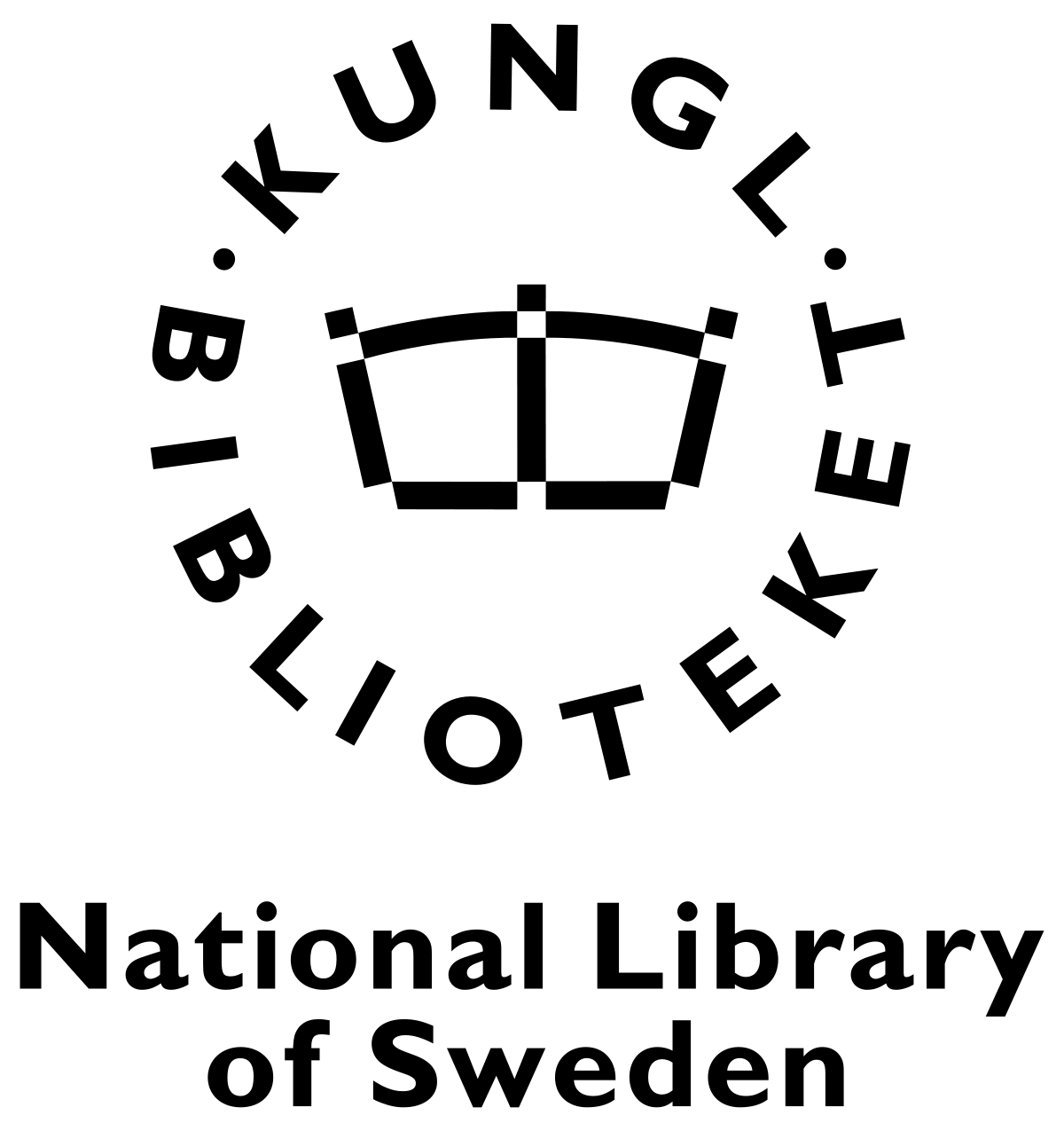 [Speaker Notes: The launch received quite a lot of attention in social media
Almost 1000 people have the Bläddra app downloaded today
There has been a little more than 1500 loans since the start
We are happy to see that quite a few libraries have added Bläddra to the list of digital services offered on their web site]
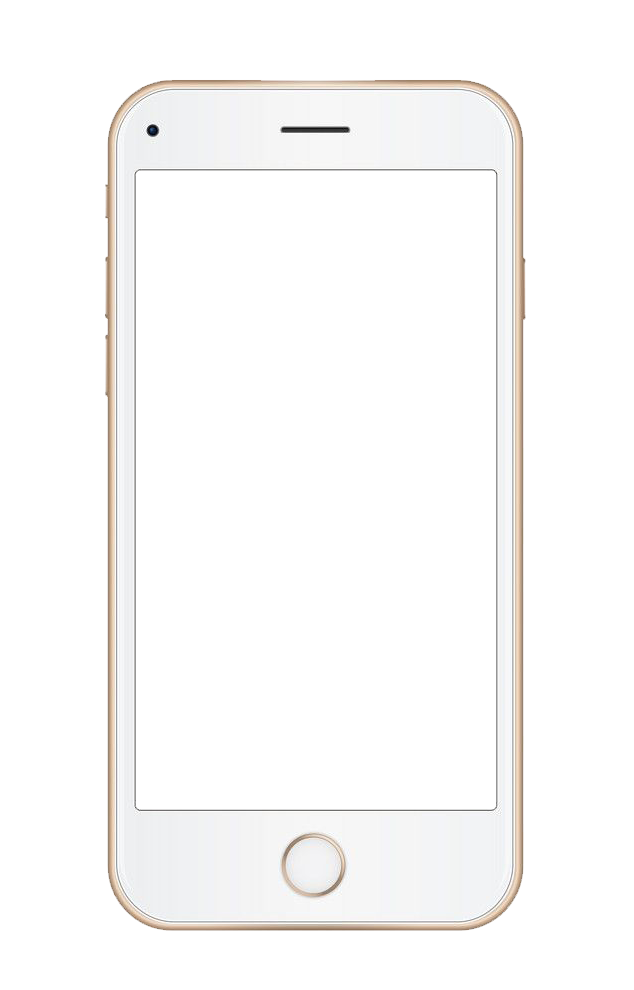 Bläddra
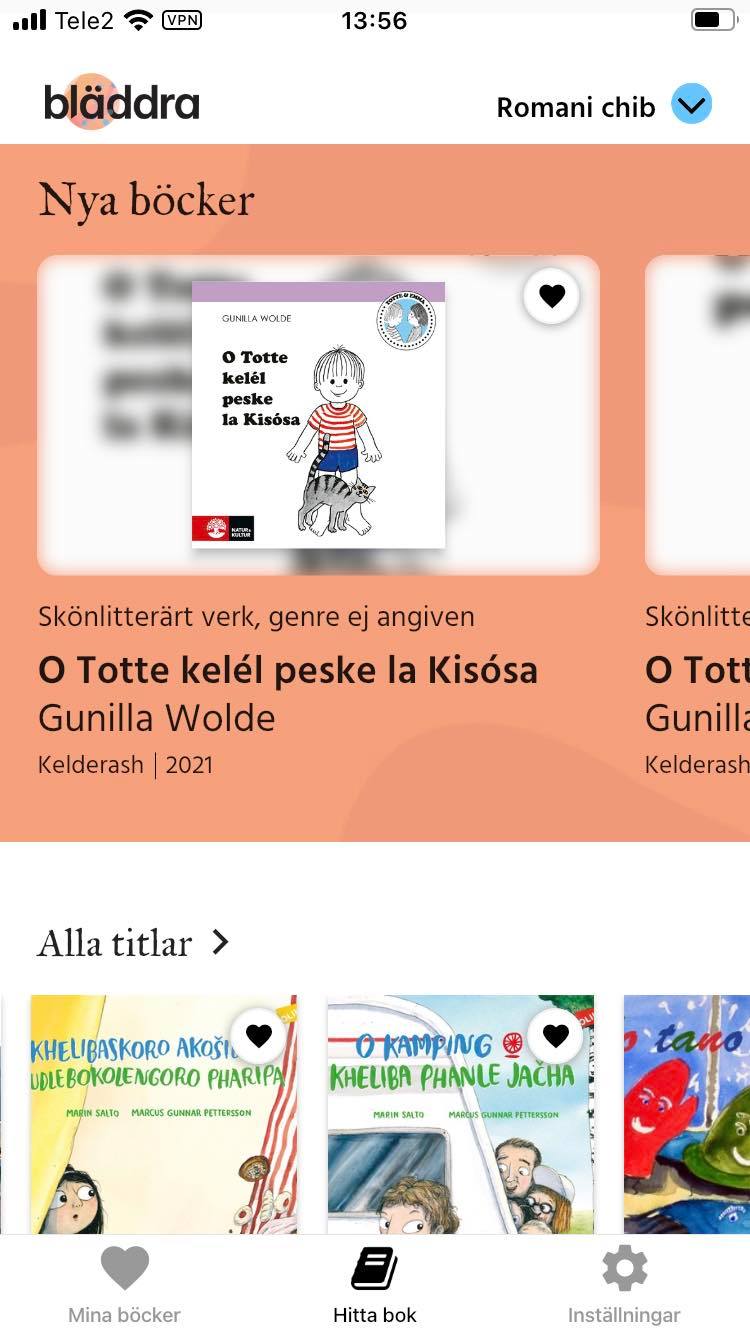 The app interface language is Swedish
The integrity of the user is a high priority
No user account or connection to library card
E-books are downloaded, not streamed
Offline reading for downloaded books 
Only available in Sweden! 
Licencing costs and ongoing development costs  total approx. € 176,650 annually
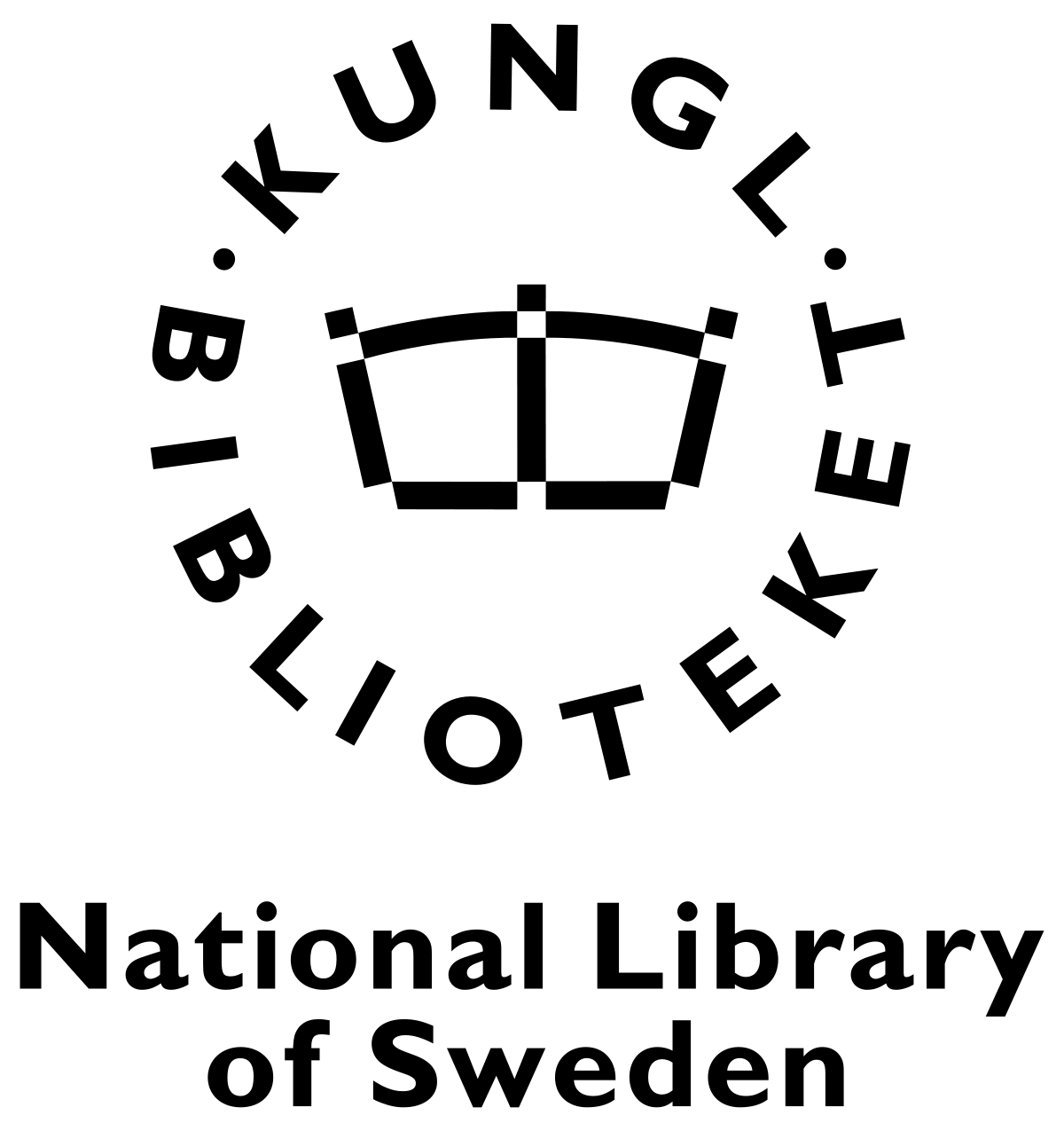 Technical information
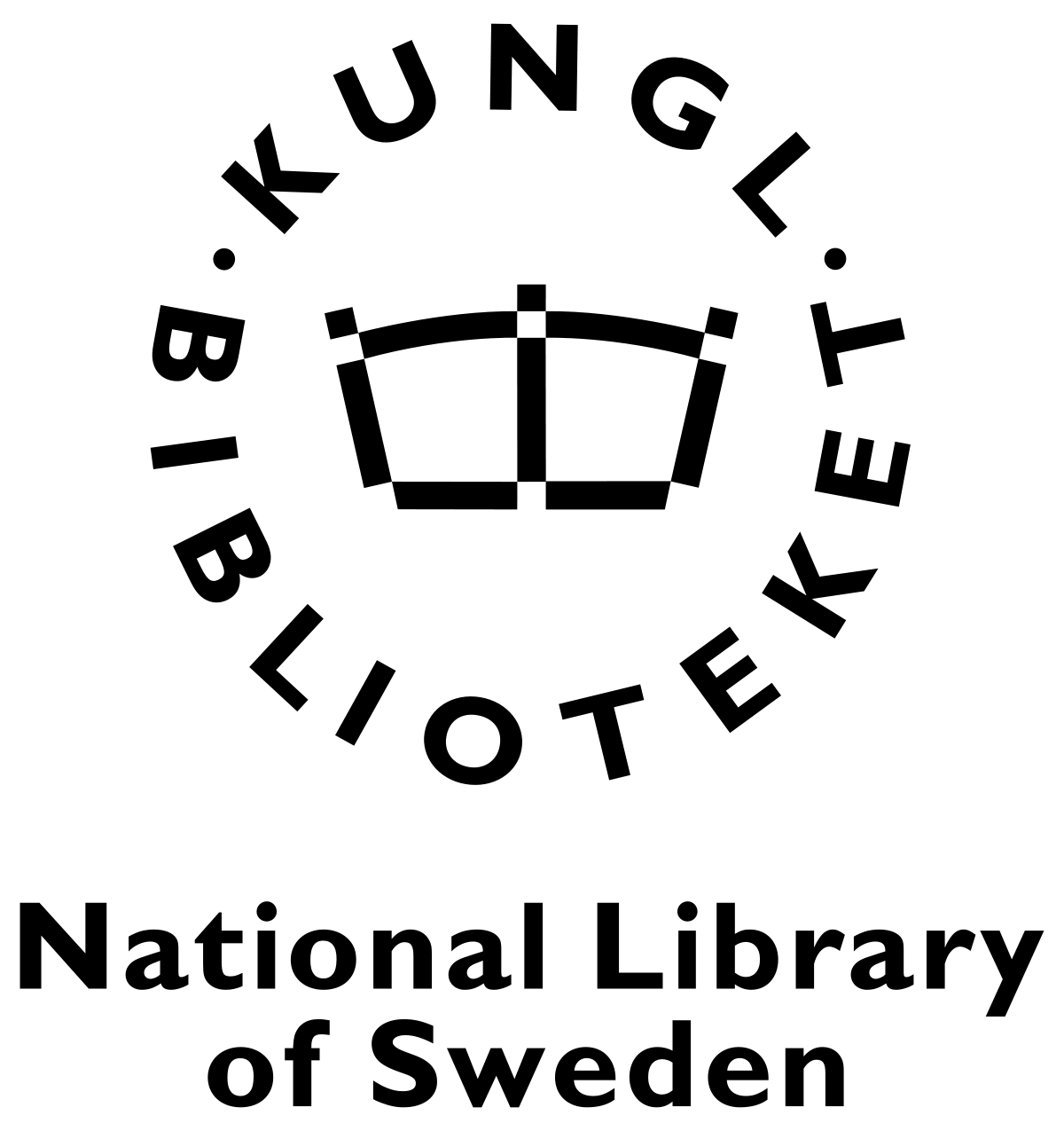 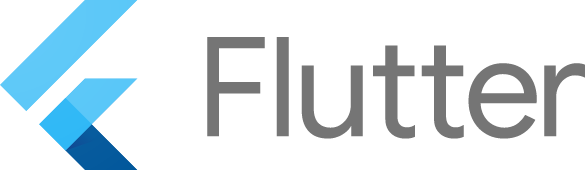 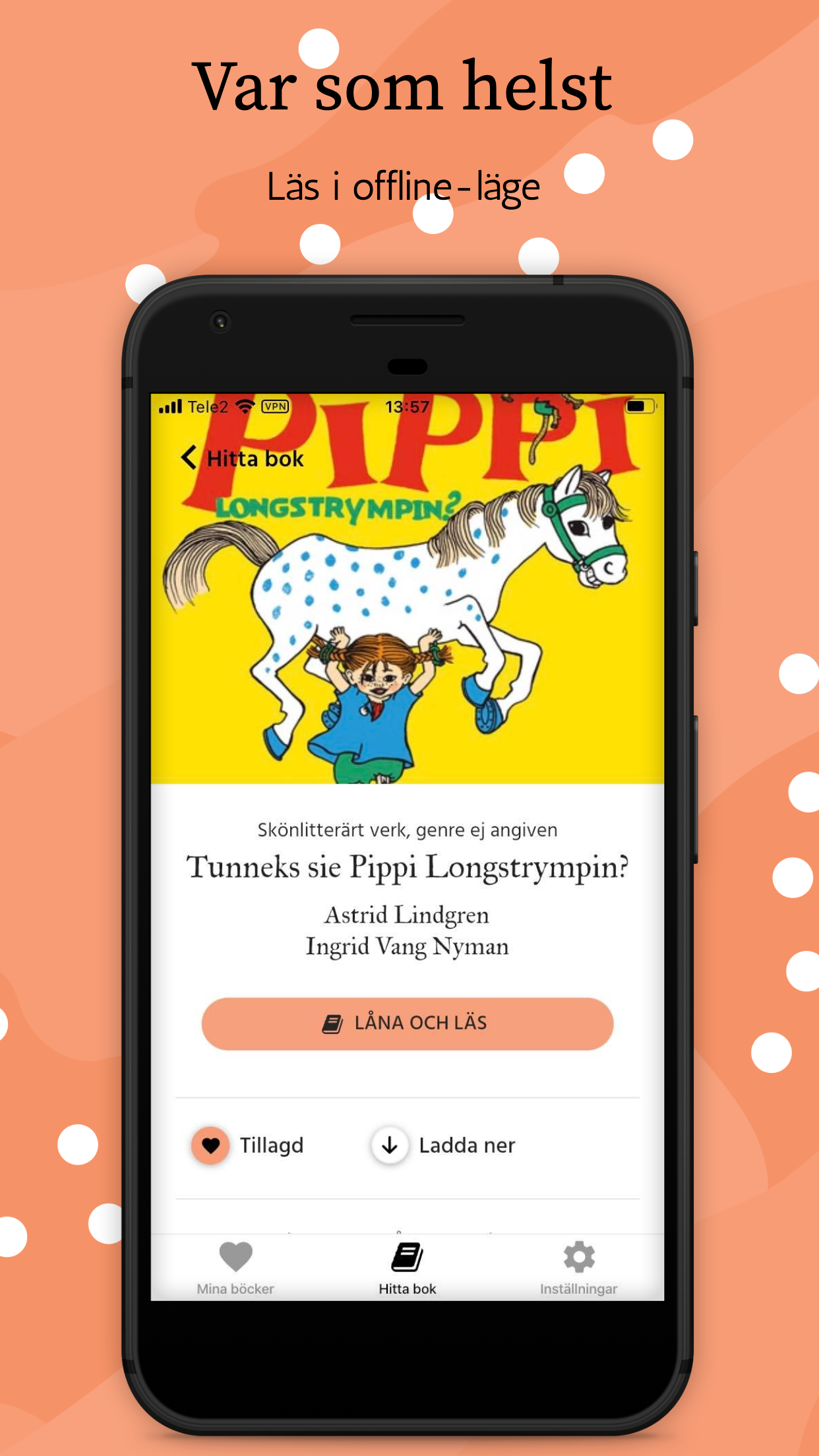 Open source framework for app building
In house adaptations and development
.
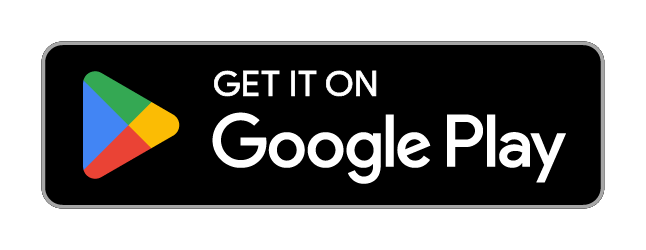 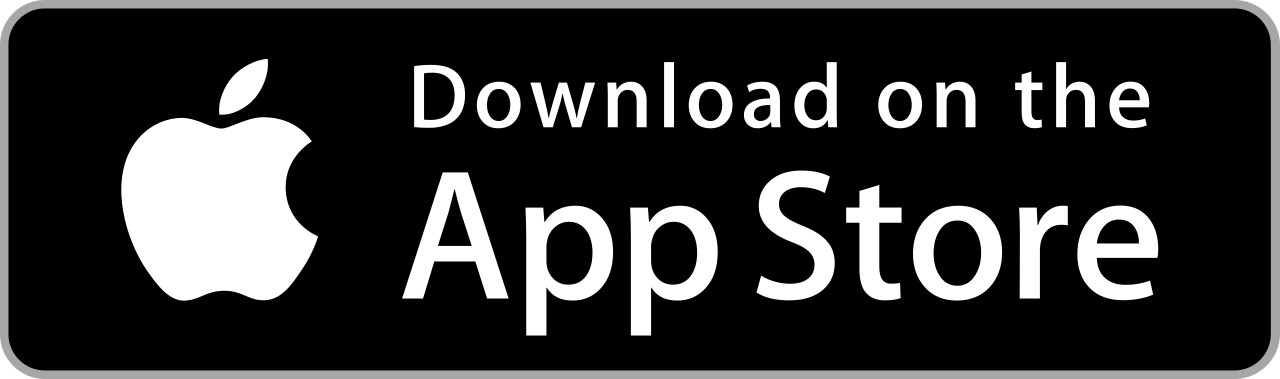 Upgrade in IOS
Fix bugs
Add features
Add languages
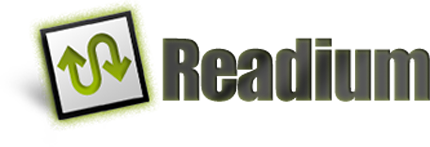 Open source e-book reader
Bläddra is dependent on upgrades and new features in Readium.
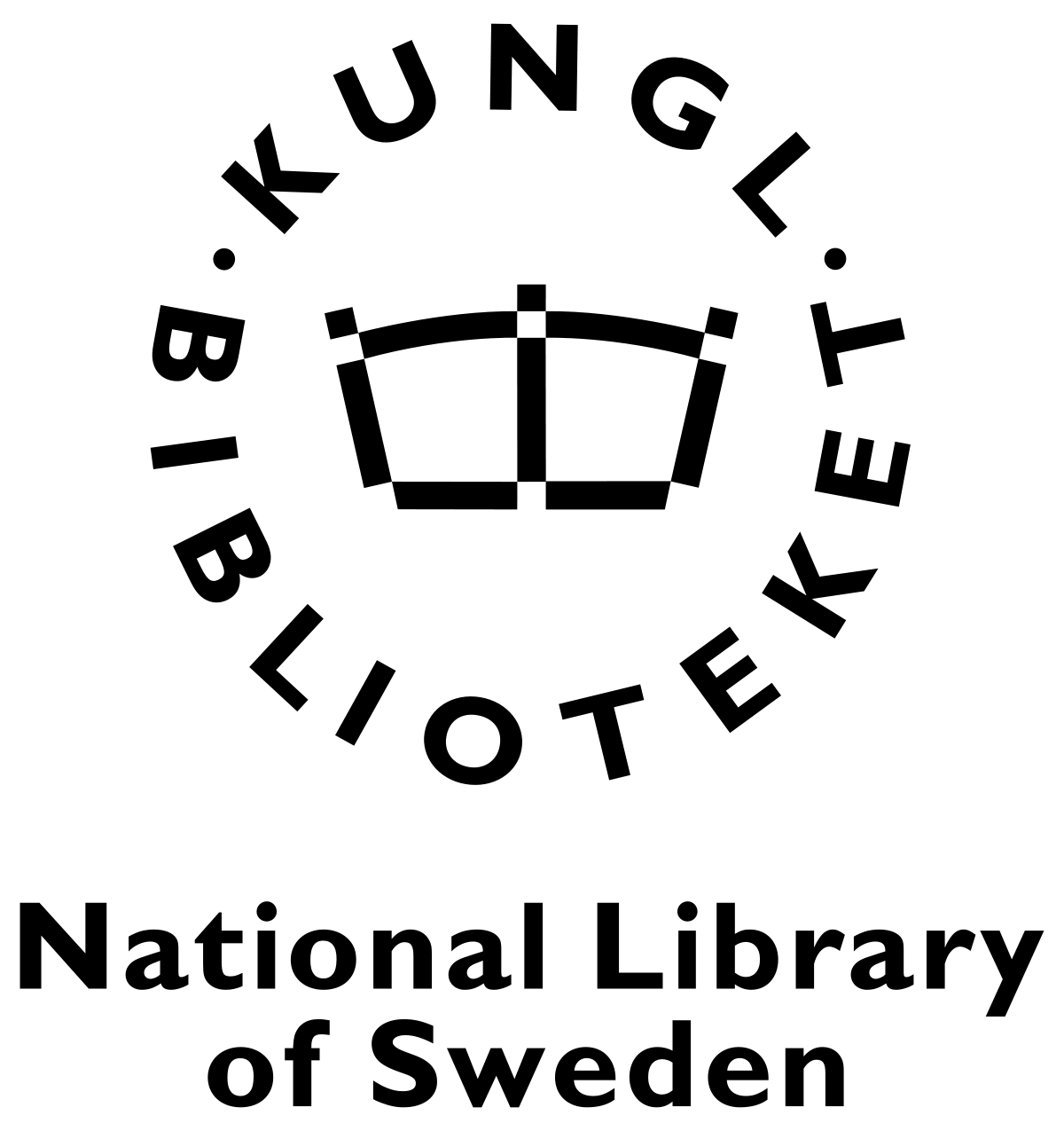 Content
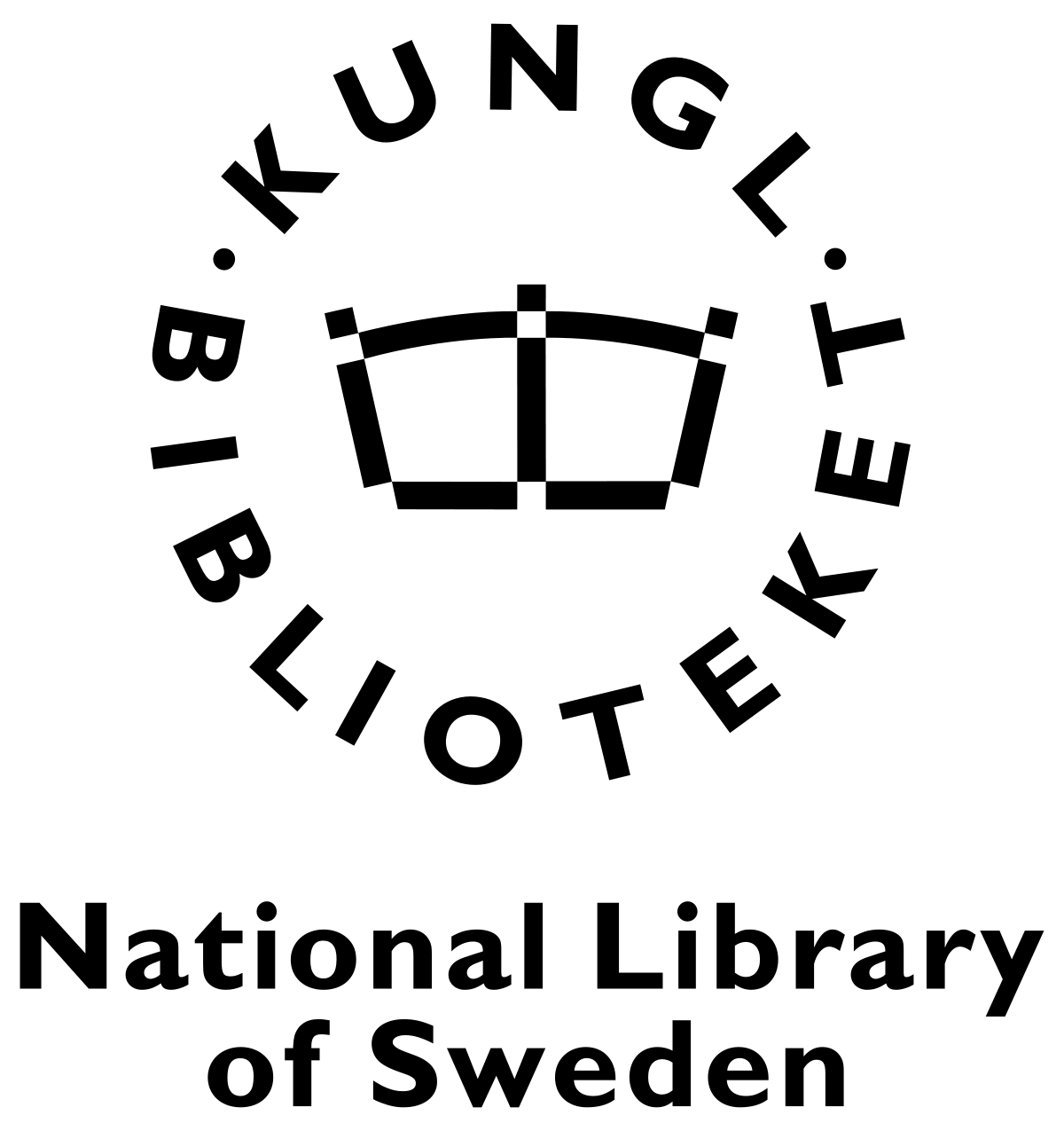 Media policy
Strategic basis for literature and media work
Connects the purpose of the app to the content
Clarifies target groups and needs
Highlights primary governing documents
Provides guidelines and boundaries for selection and purchasing
Describes role collaboration in literature selection
The media policy was drafted in collaboration with the project's reference group.
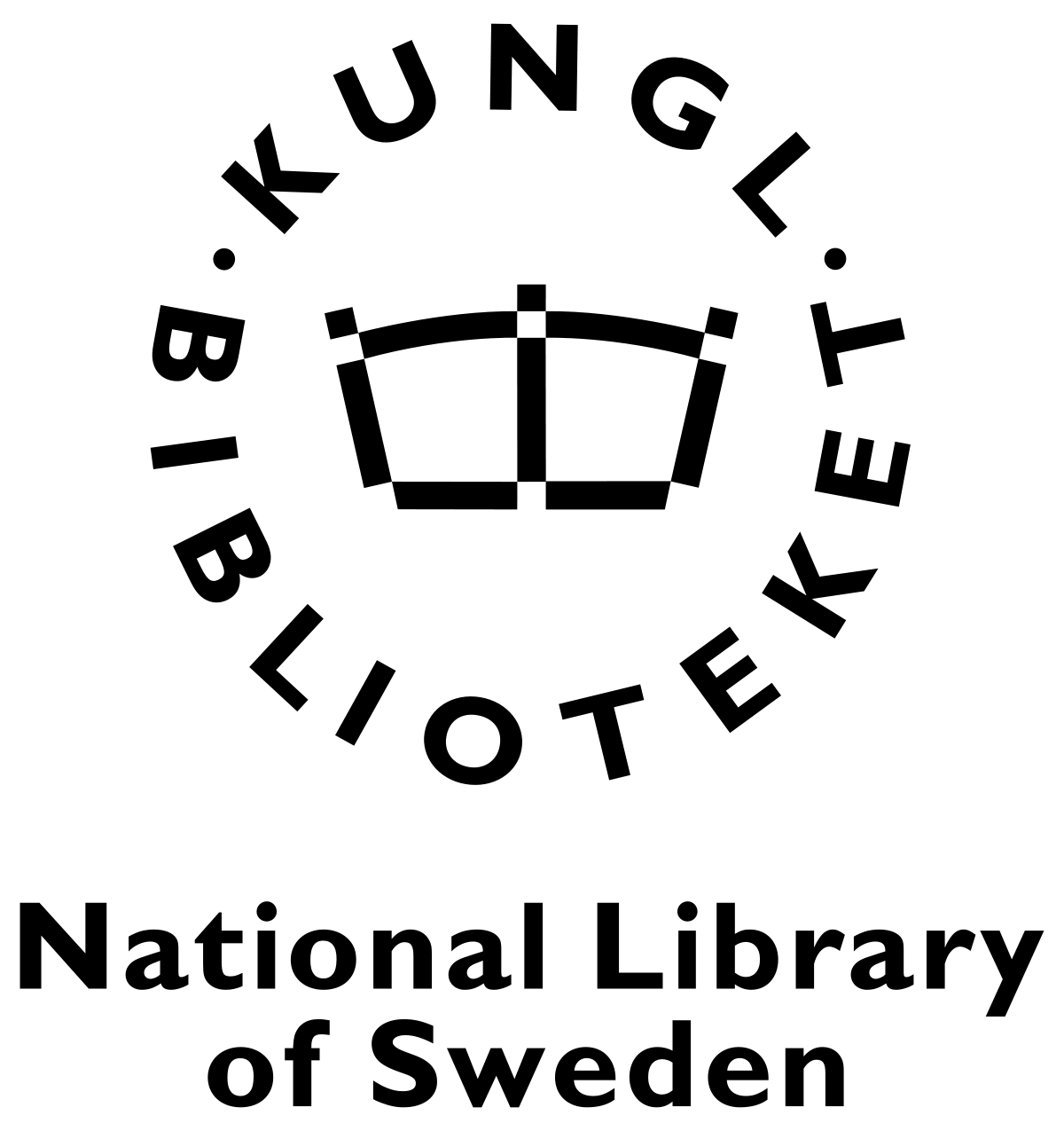 [Speaker Notes: , e.g., user perspective and inclusion]
Detective work
Identify books published in minority languages, compile lists of titles with publisher information – Long list
Long list ranked by minority representatives
Clarify copyright holders for top-ranked titles – Short list
Dialogue with copyright holders about converting print books to e-books 
Negotiate licence agreements
Produce EPUB files
State-funded support to publishers to create digital versions of print books
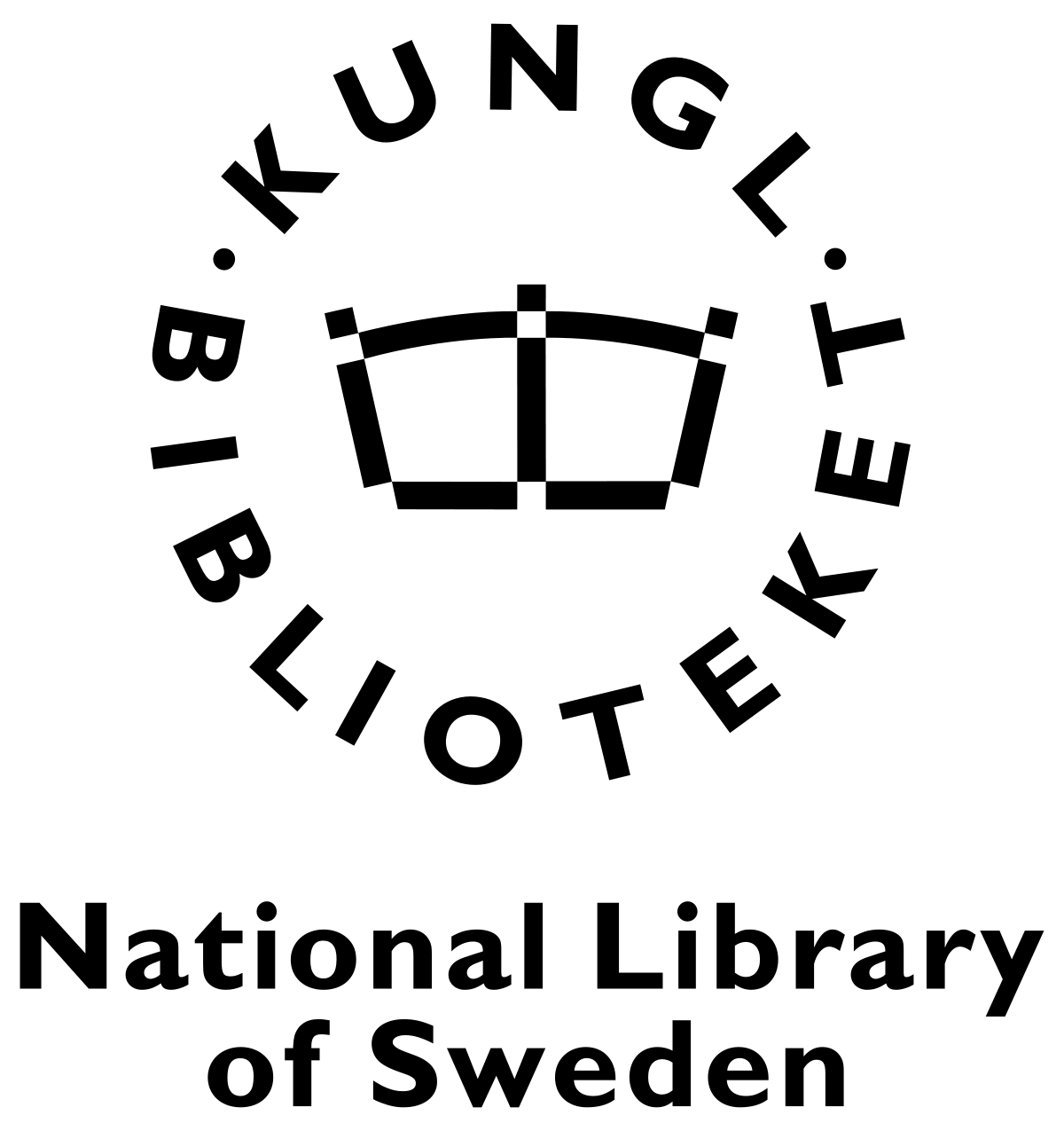 Content in BläddraAugust 2024:191 titles
ROMANI CHIB
SAMI
49 titles
118 titles
PITE-SAMI
ARLI
YIDDISH
MEÄNKIELI
LOVARI
SOUTH SAMI
LULE-SAMI
KALE
5
7
54
4
UME-SAMI
61 titles
32 titles
KELDERASH
NORD-SAMI
20
SWEDISH ROMANI
5
6
26
31
9
[Speaker Notes: Bläddra innehåller e-böcker på de nationella minoritetsspråken meänkieli, romani chib, samiska och jiddisch. Sammanlagt 181 titlar på språken och deras varieteter.]
Downloads through August 26 2024
Kelderash – 317
Swedish Romani – 410
Kale – 72 
Lovari – 158
Arli 153 

South Sami – 766
North Sami – 1425
Lule Sami – 794
Pite Sami – 73
Ume Sami 147
Meänkieli (2022)  – 1449

Jiddisch (2023) – 333 



Total: 6 097 downloads
1 110
3 205
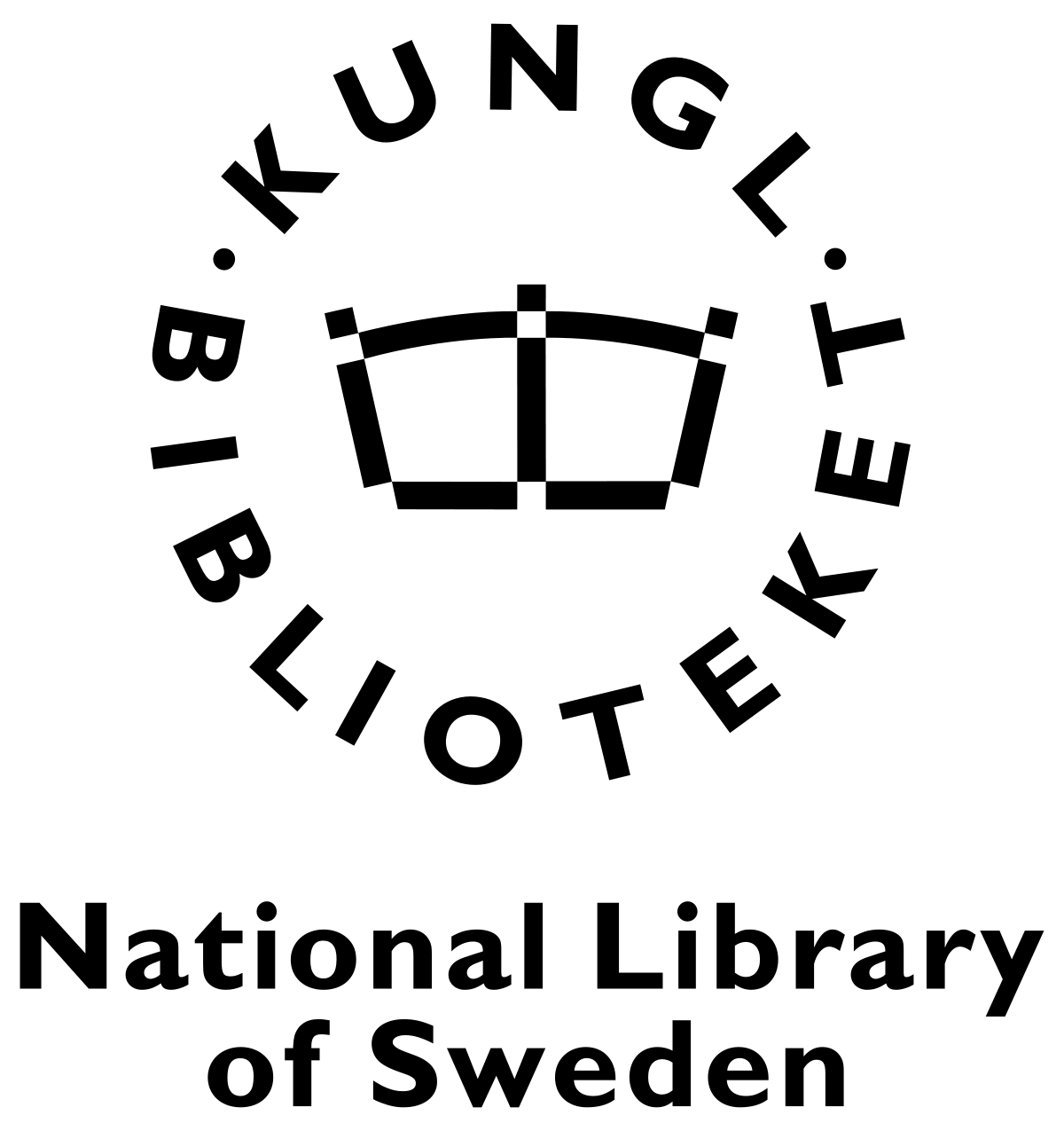 Promotional materials
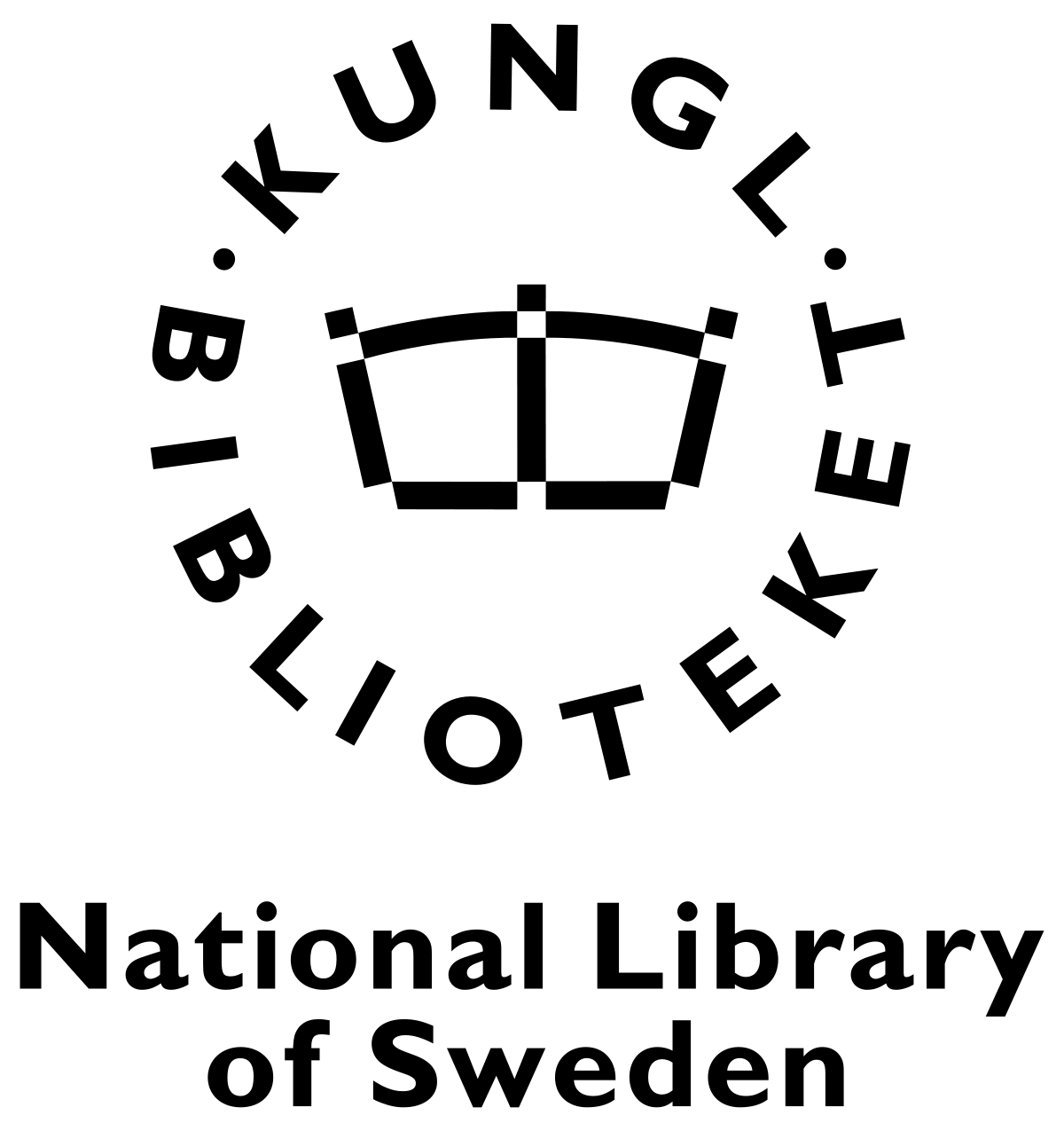 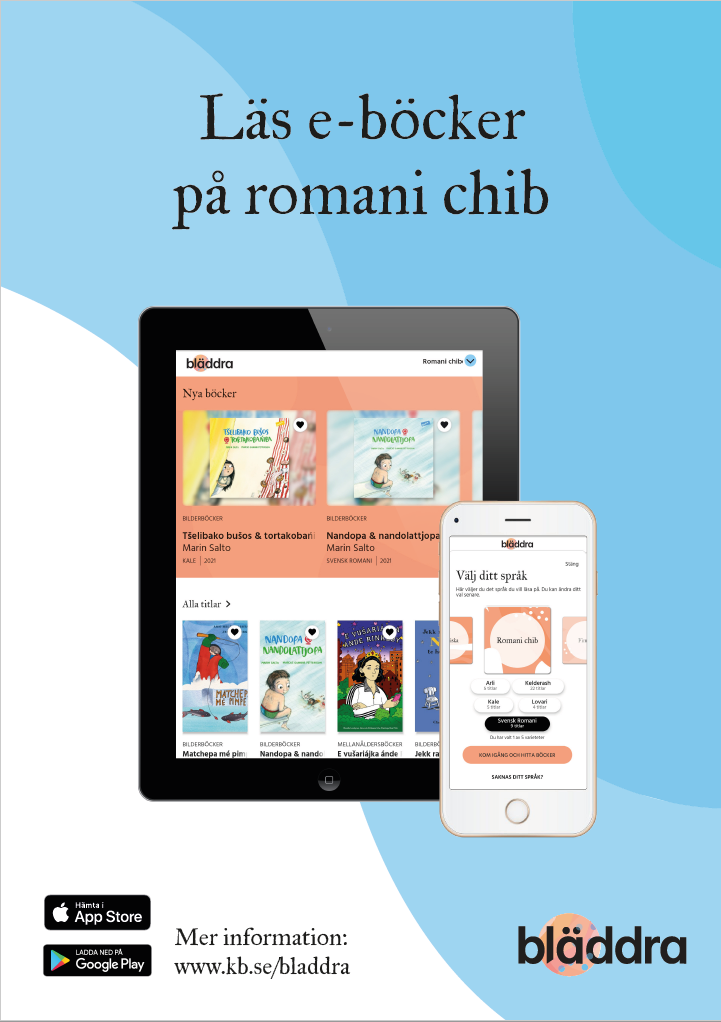 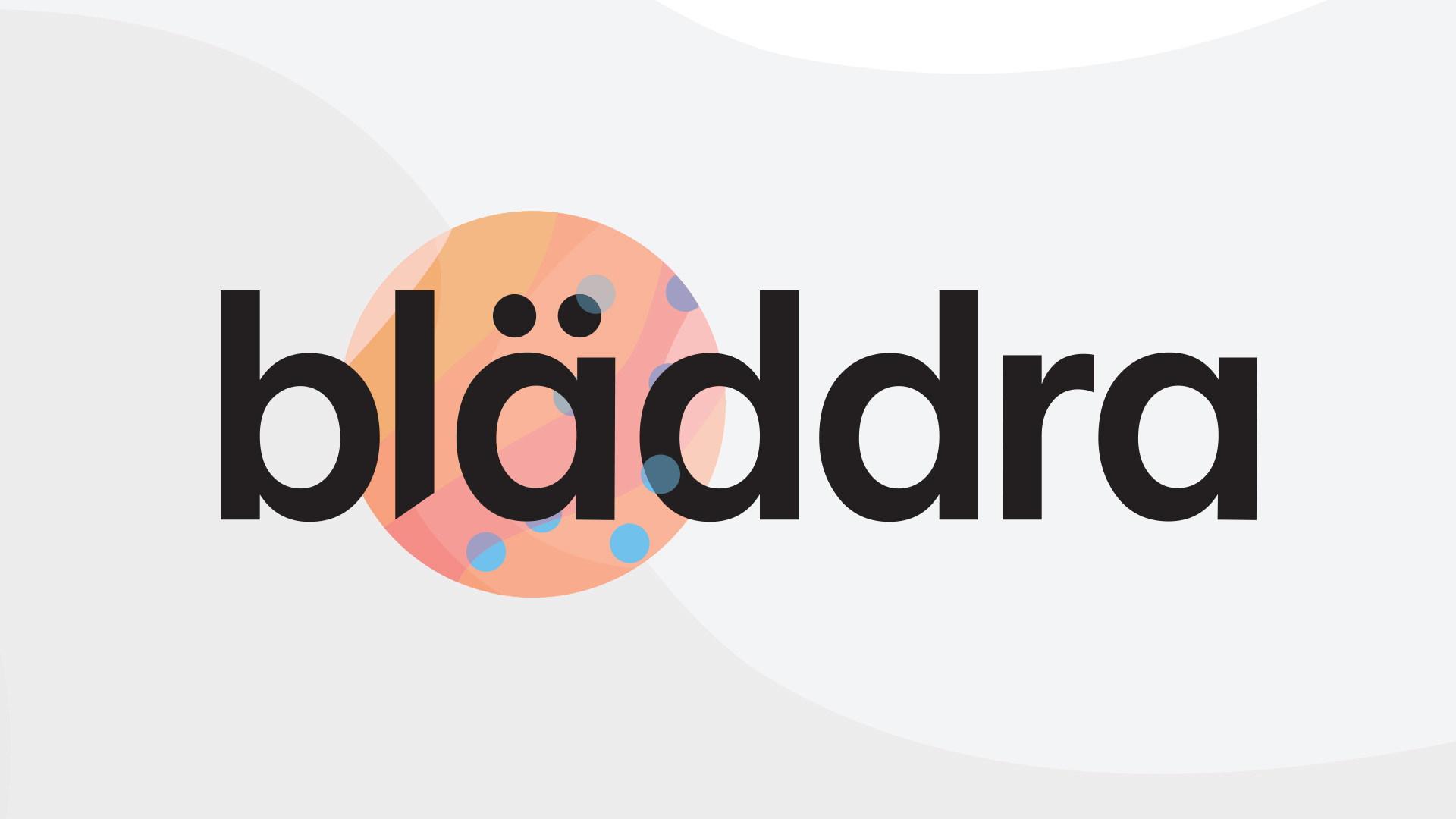 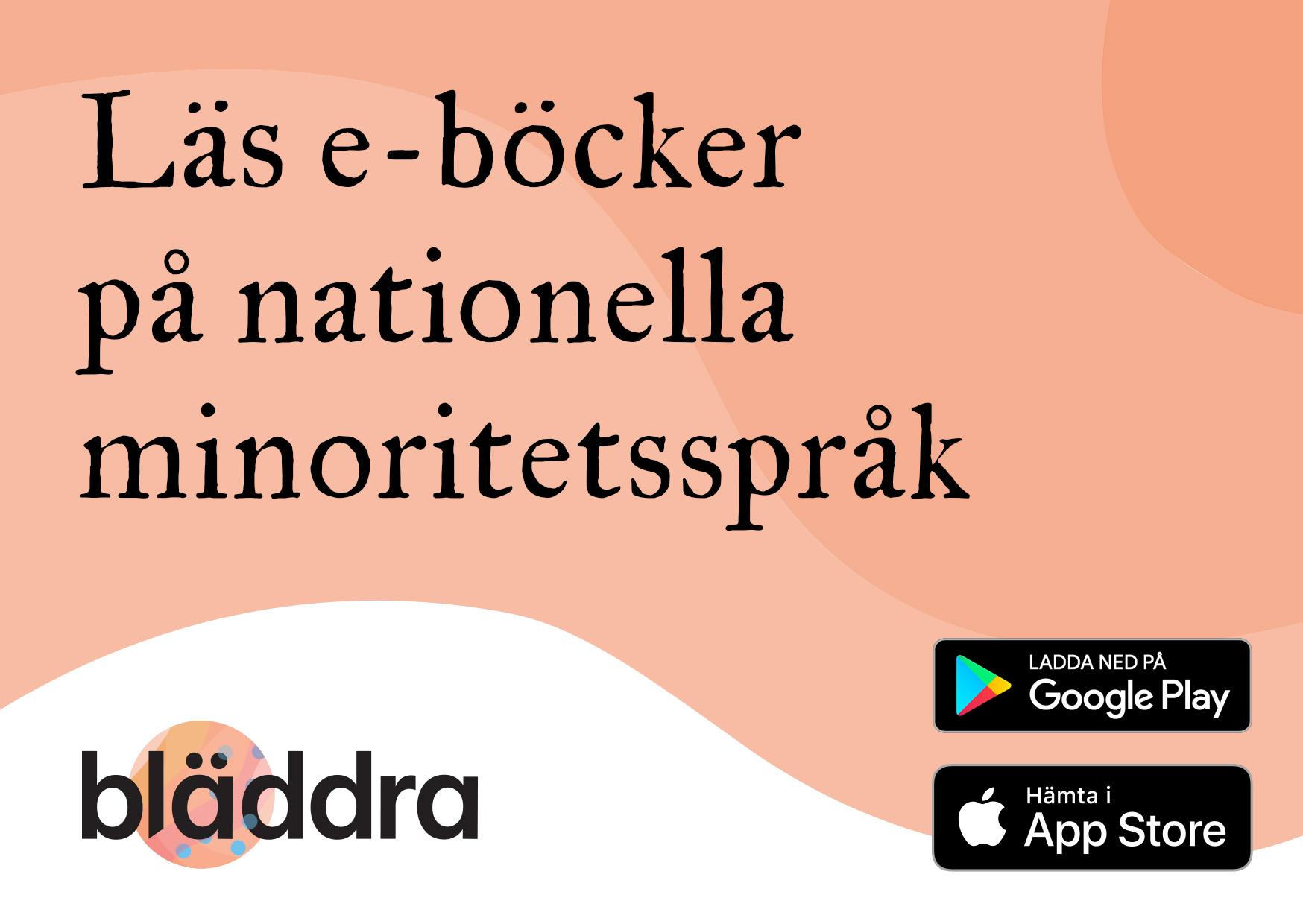 Posters
Folders
Web ads 
Logo
App screenshots
Animated instruction video
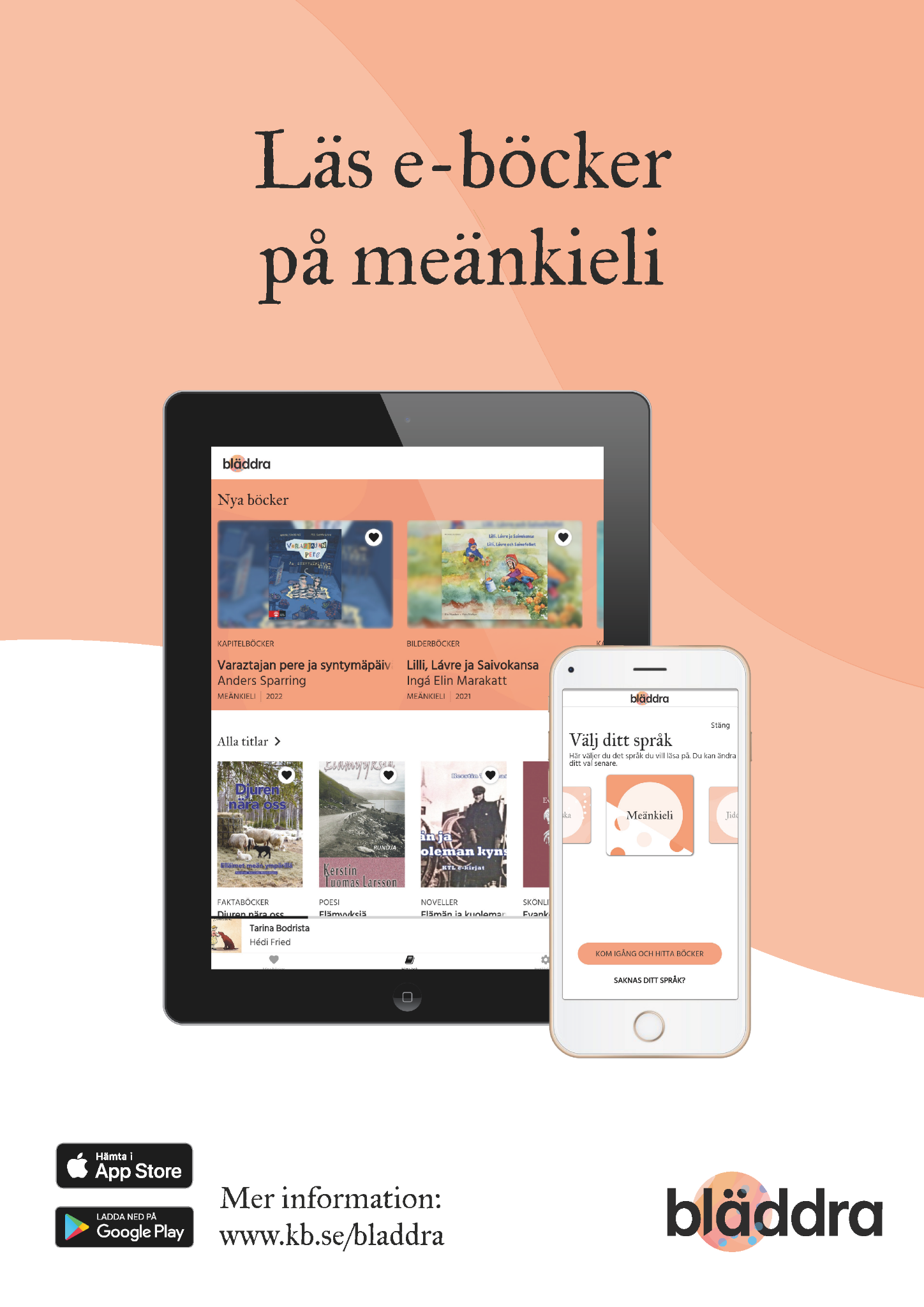 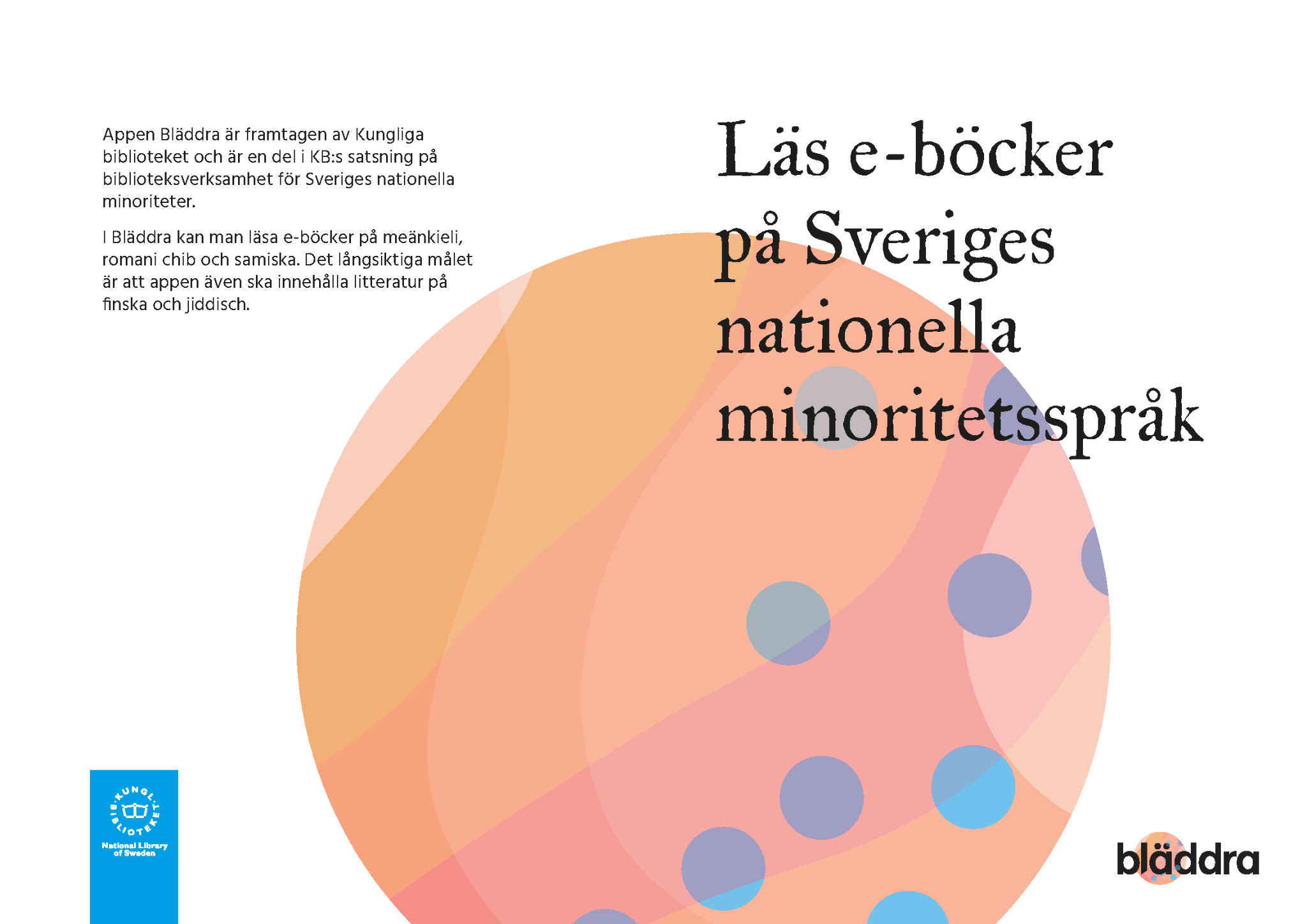 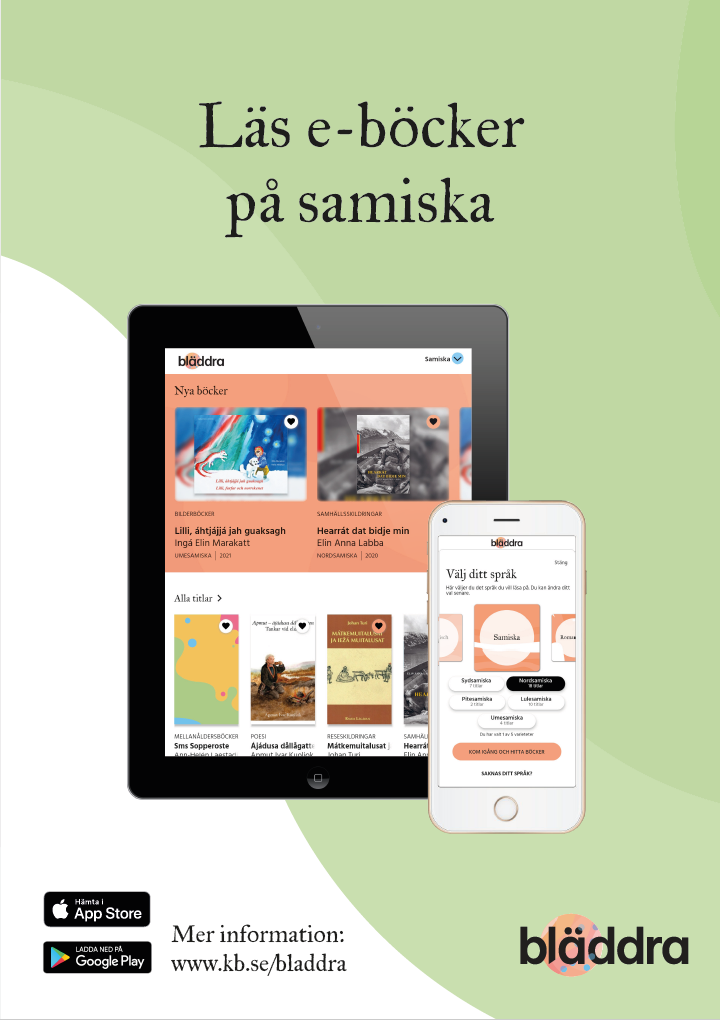 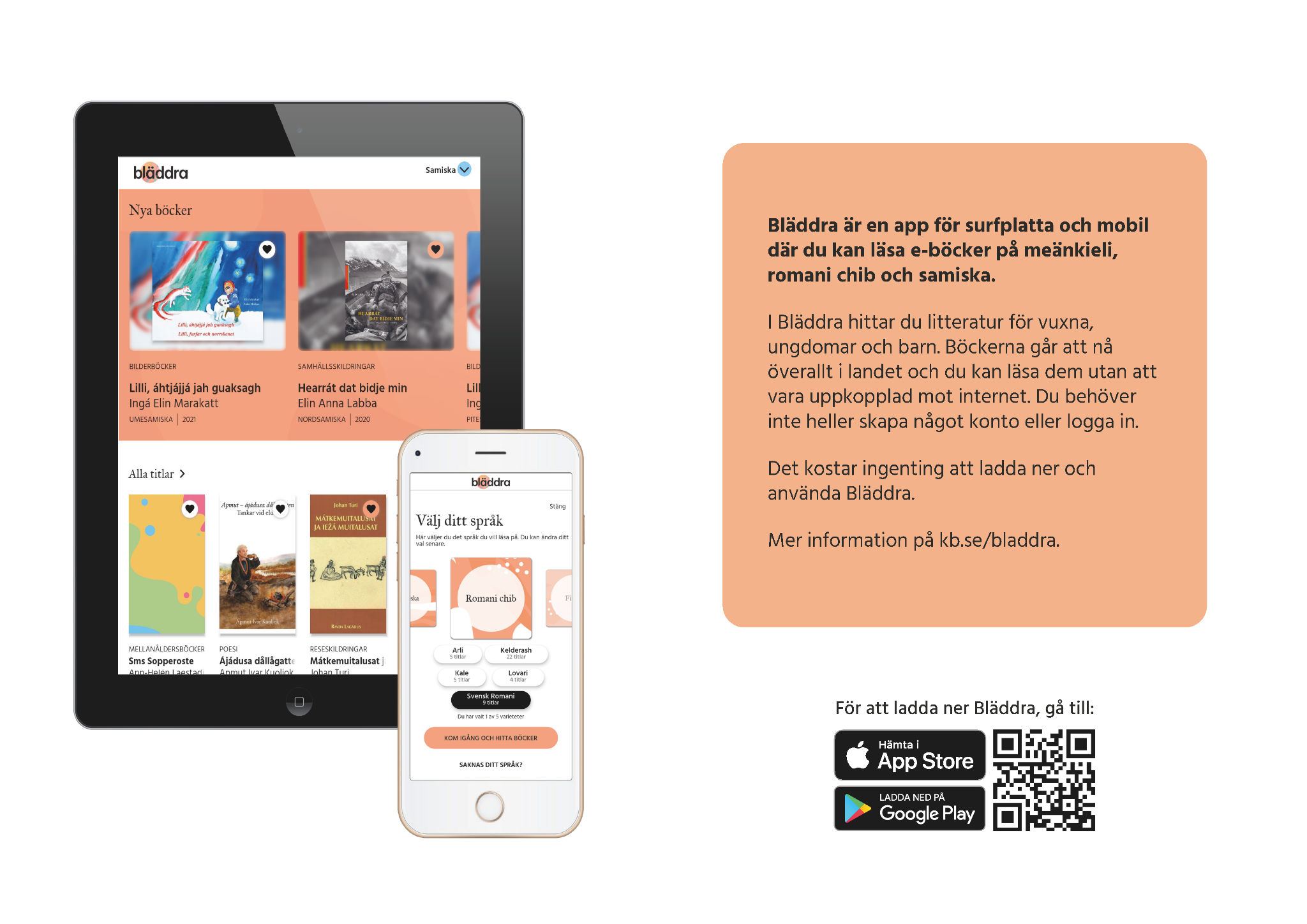 Thank you!
More info

www.kb.se/bladdra(in Swedish)

elisabet.rundqvist@kb.setechnical infoAnja.Bergman@kb.se
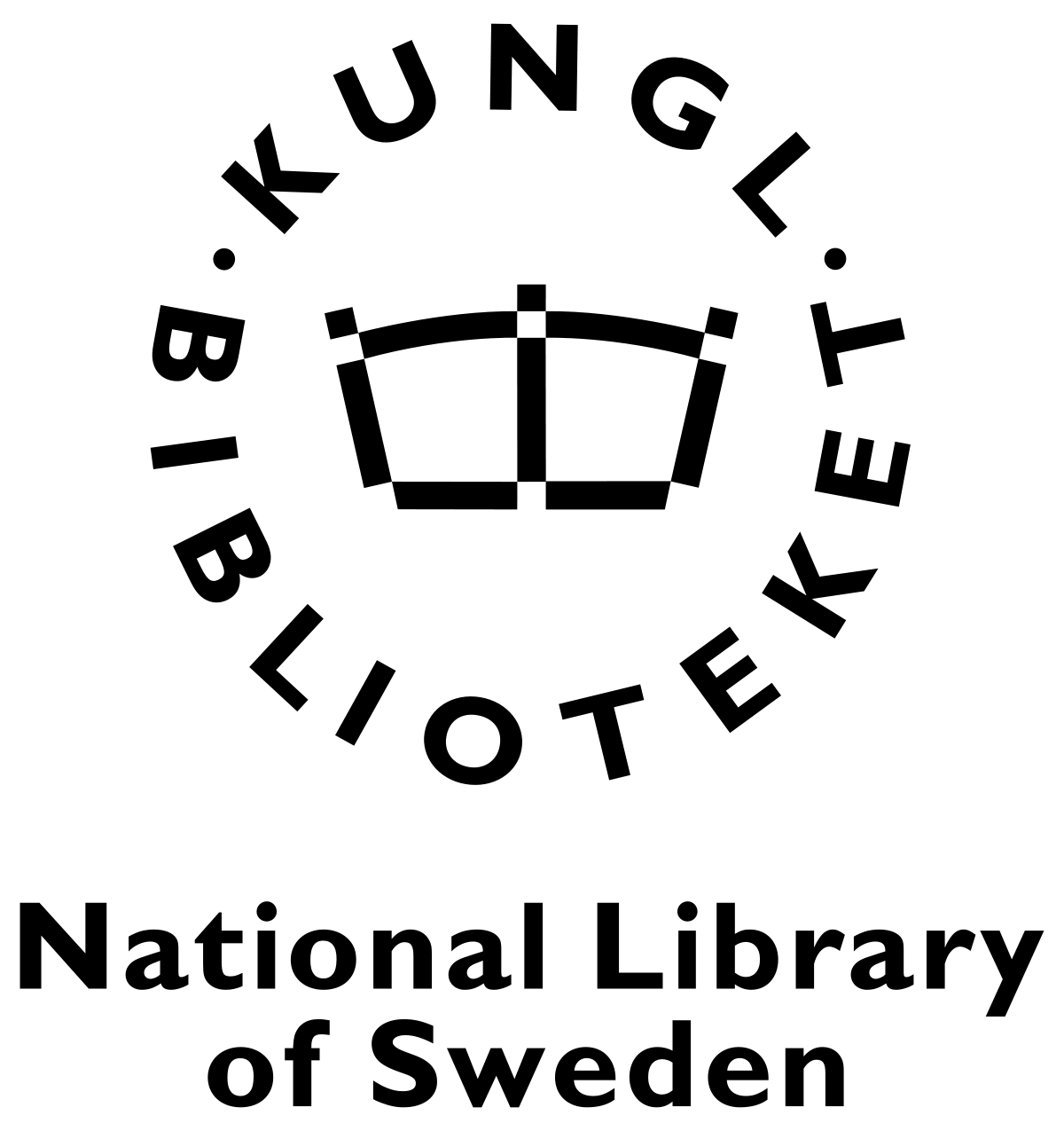 [Speaker Notes: Lovisa]